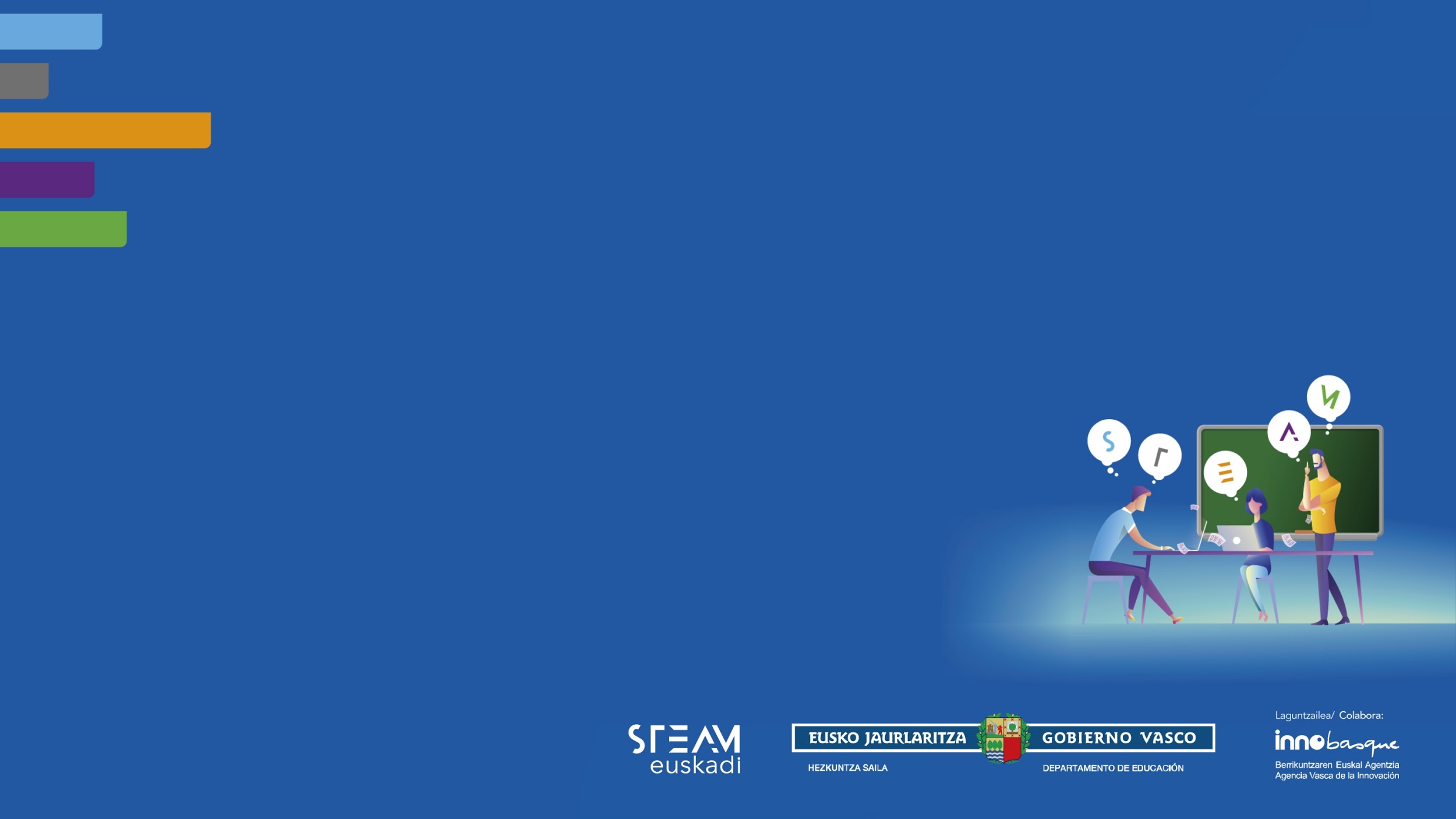 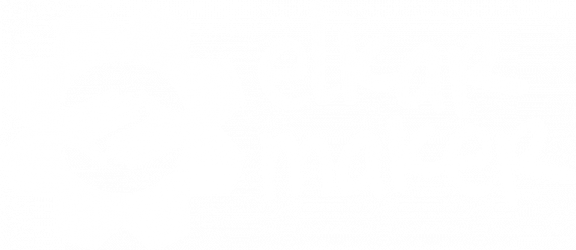 Elkarrekin eraikitzen
Mondragon Goi Eskola Politeknikoa - Ikastolen Elkartea
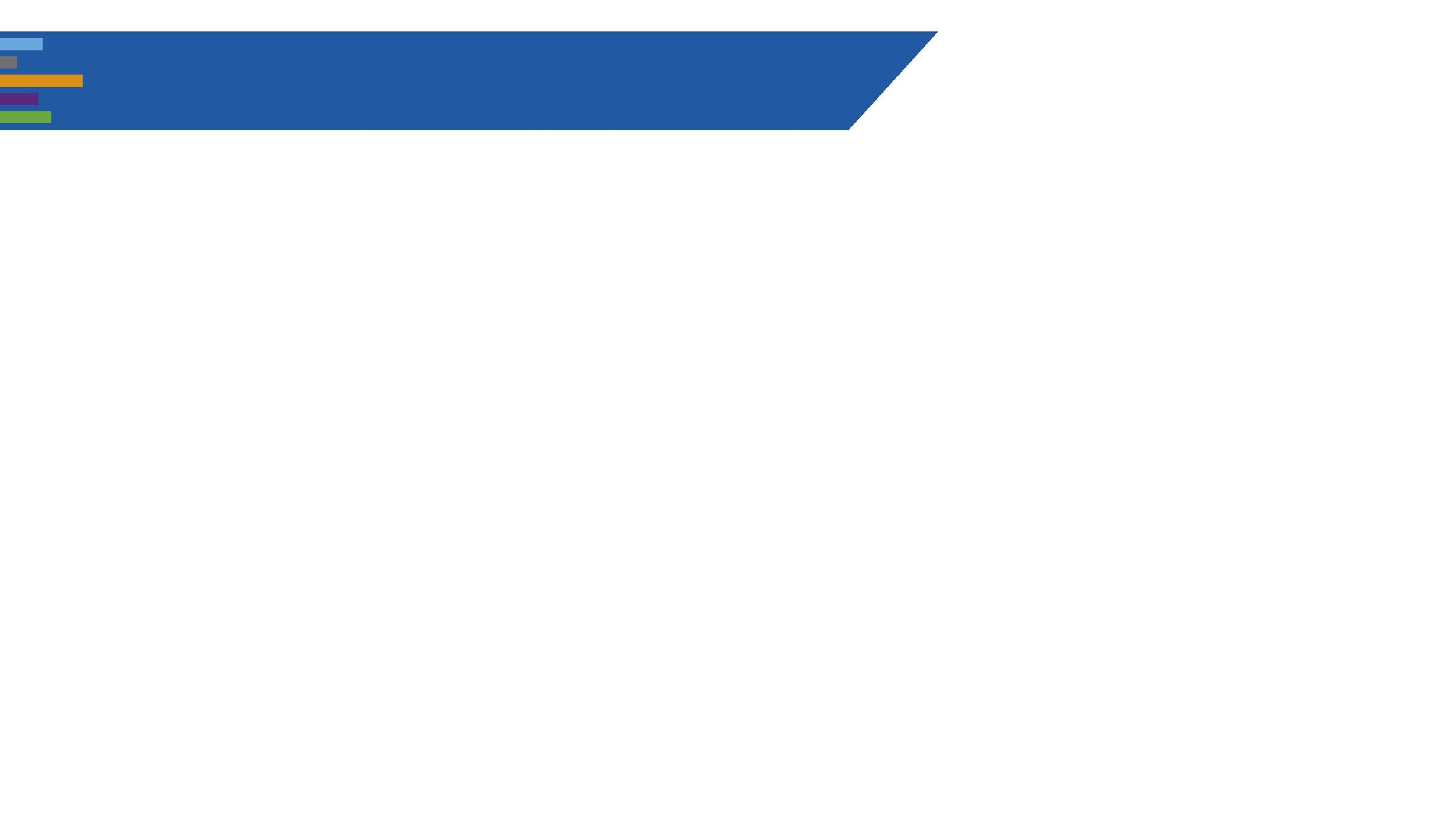 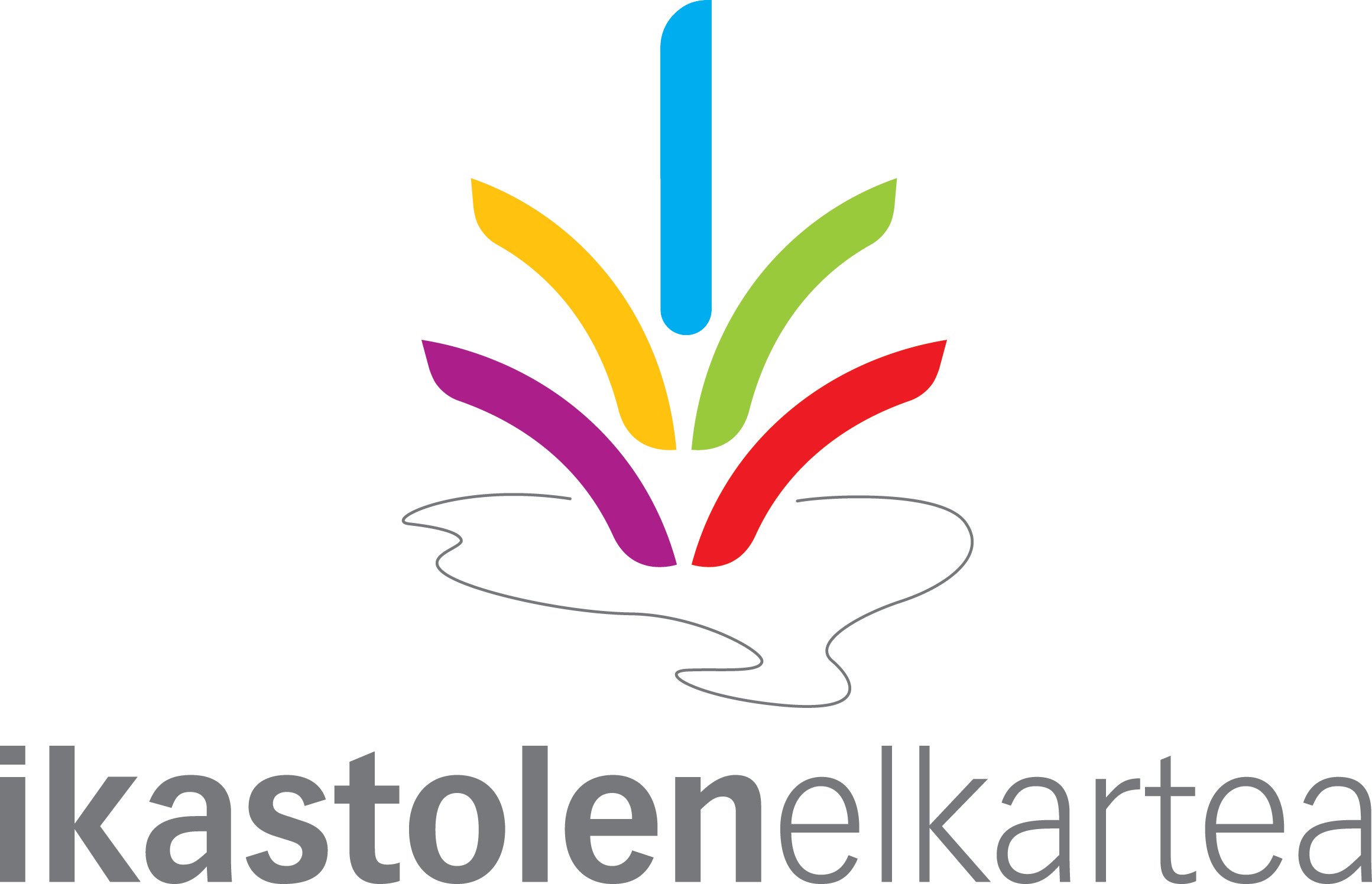 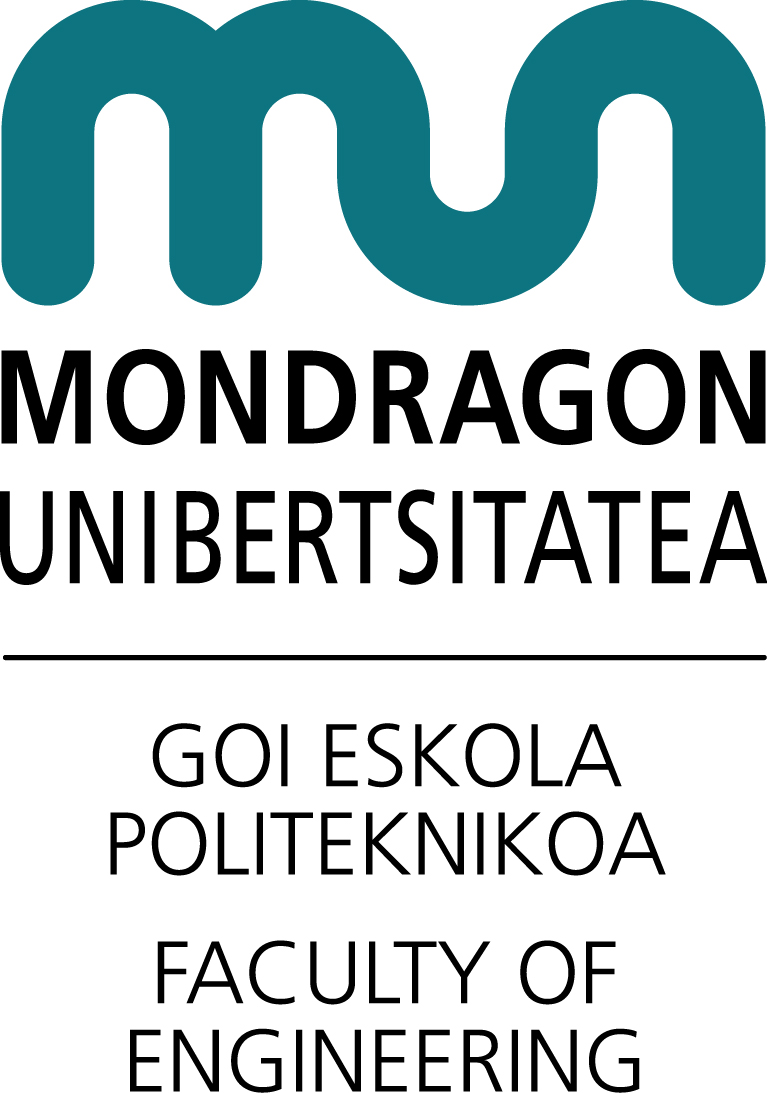 STEAM EUSKADI TOPAKETAK
Testuinguru teknologikoetan murgilduta,
gazteengan ekintzailetza-jarrerak sustatzea du helburu,
ardatz hauetan oinarrituz:
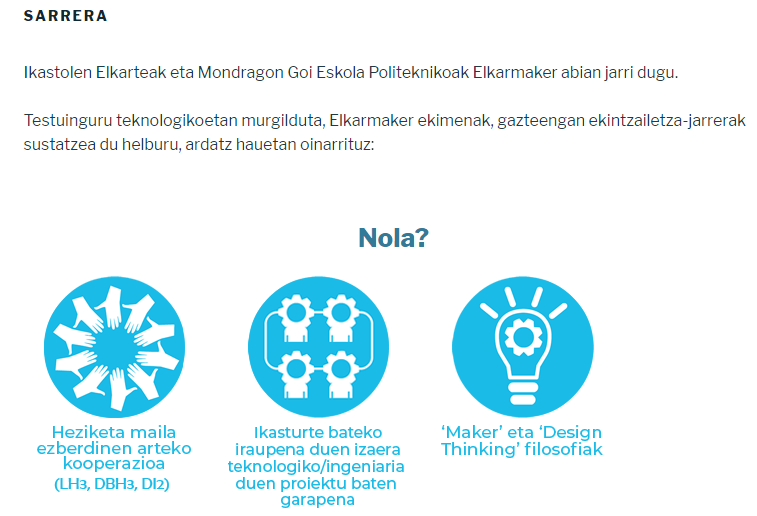 ElkarMaker 
ekimena

iniciativa
Fomenta actitudes emprendedoras en el ámbito de las STEAM.
Se centra en la cooperación, desarrollando proyectos tecnológicos en tres etapas educativas.
Laguntzailea/ Colabora:
Laguntzailea/ Colabora:
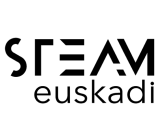 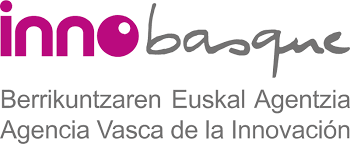 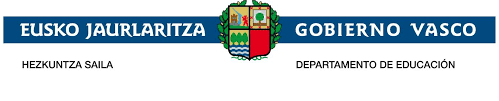 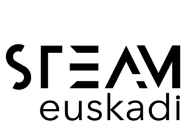 www.steam.eus
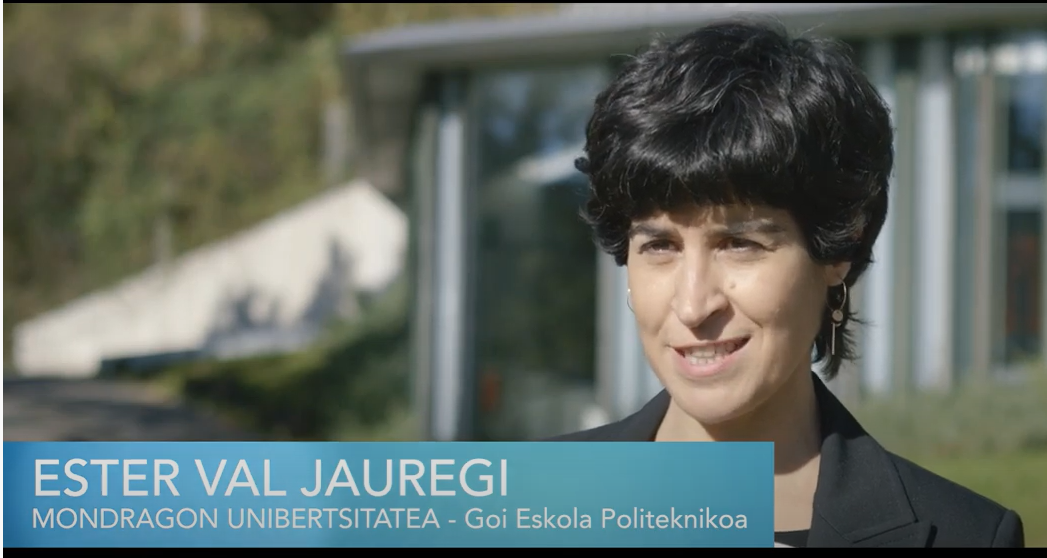 [Speaker Notes: https://youtu.be/lS4r0wZ7RwI?t=138]
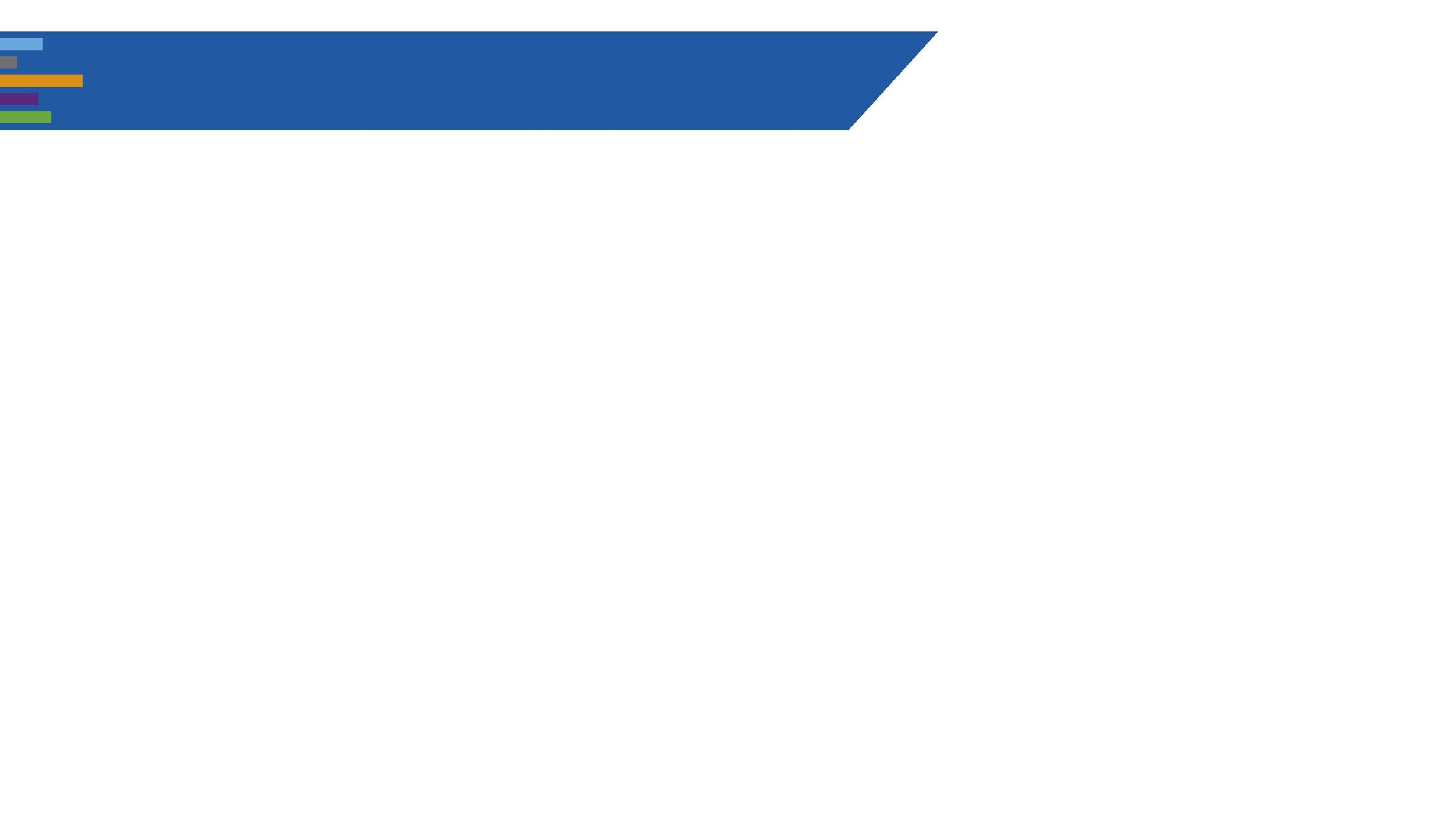 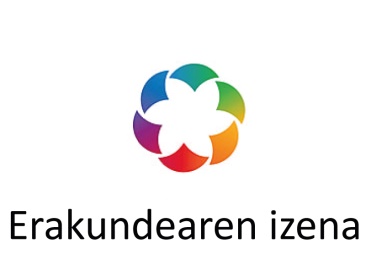 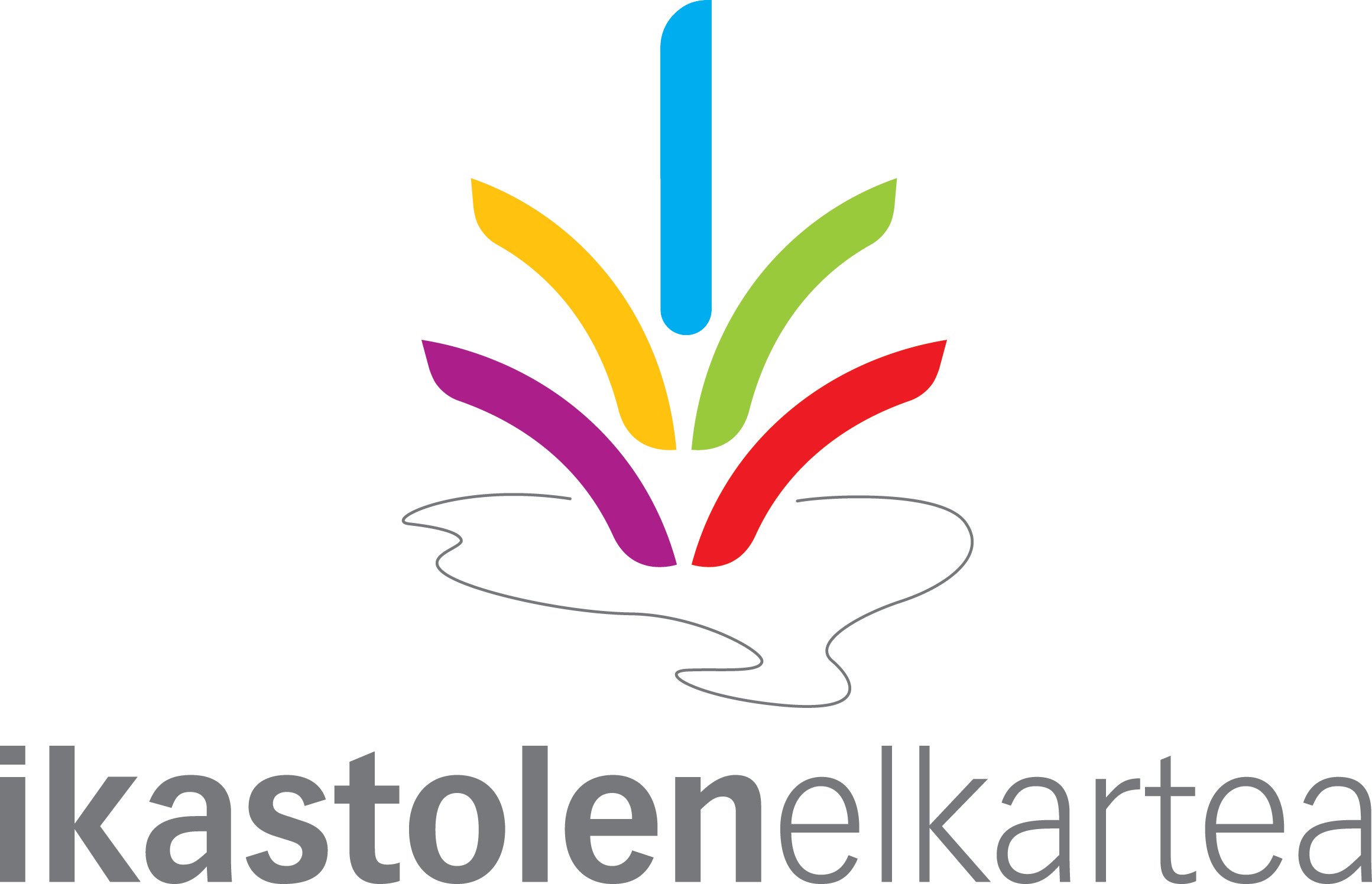 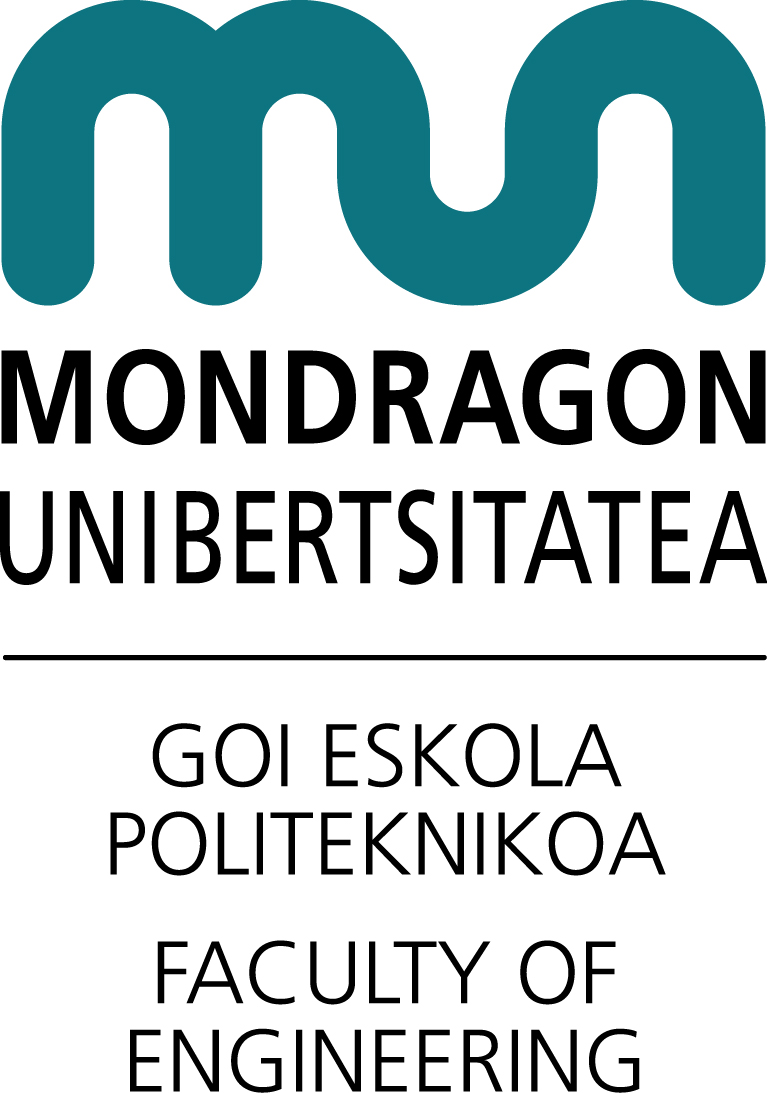 STEAM EUSKADI TOPAKETAK
Metodologia
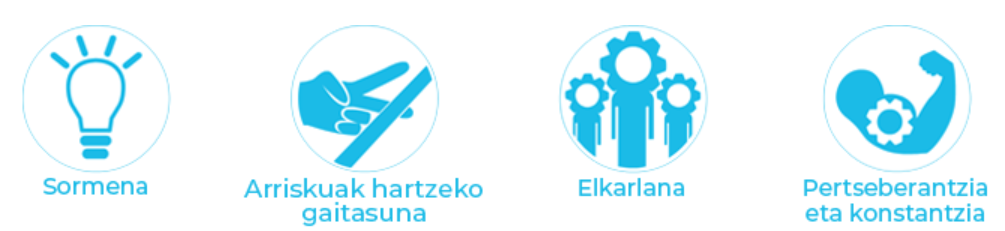 Capacidades trabajadas
Creatividad
Asumir riesgos
Cooperación
Perseverancia

Fundamento metodológico
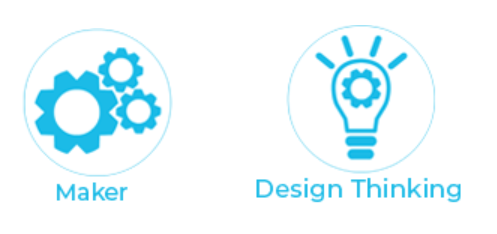 Laguntzailea/ Colabora:
Laguntzailea/ Colabora:
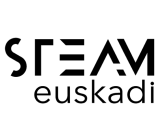 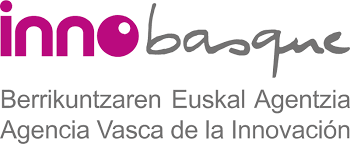 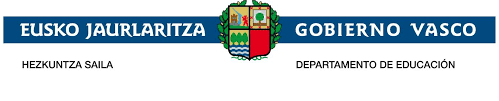 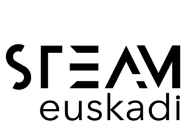 www.steam.eus
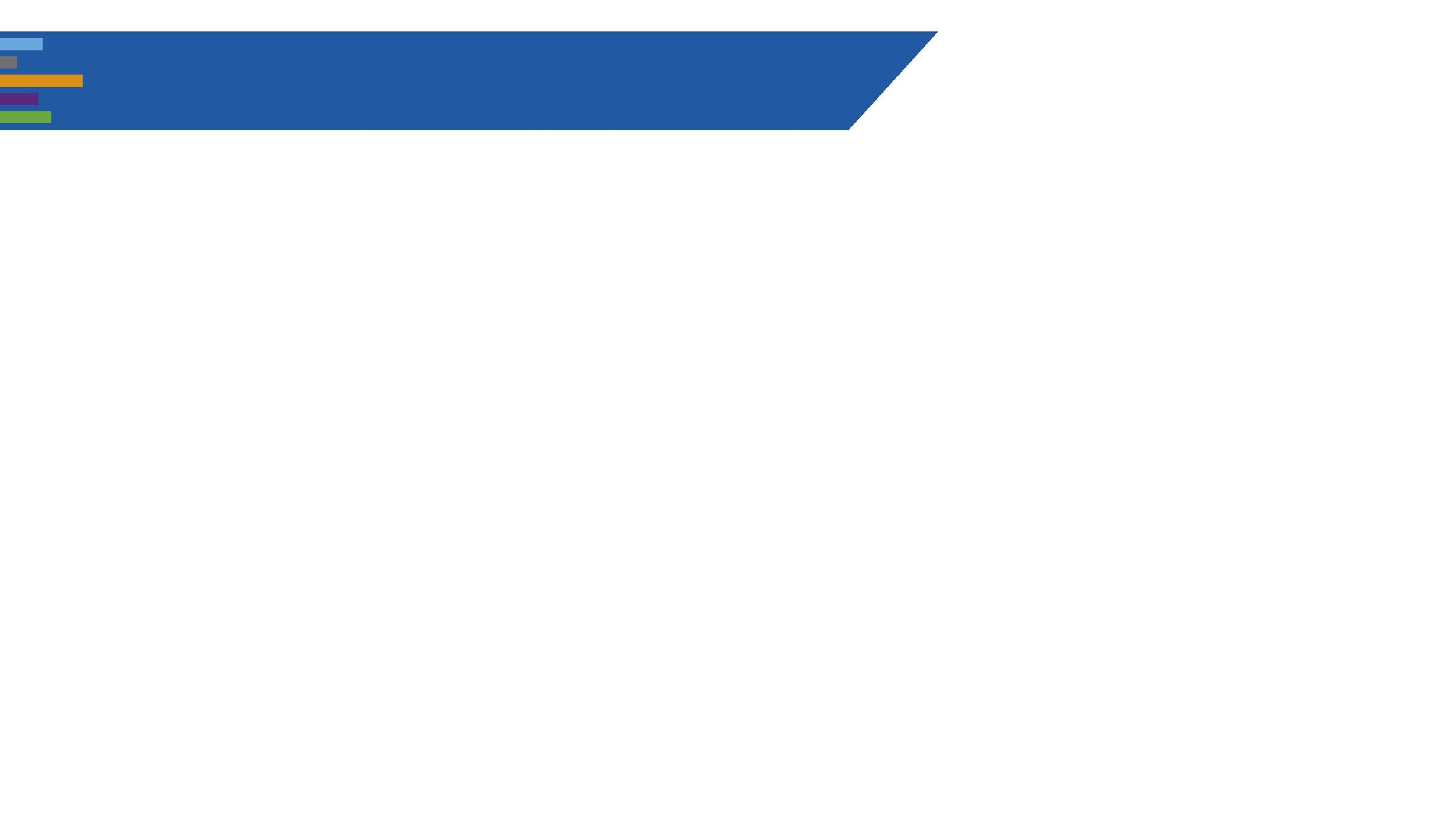 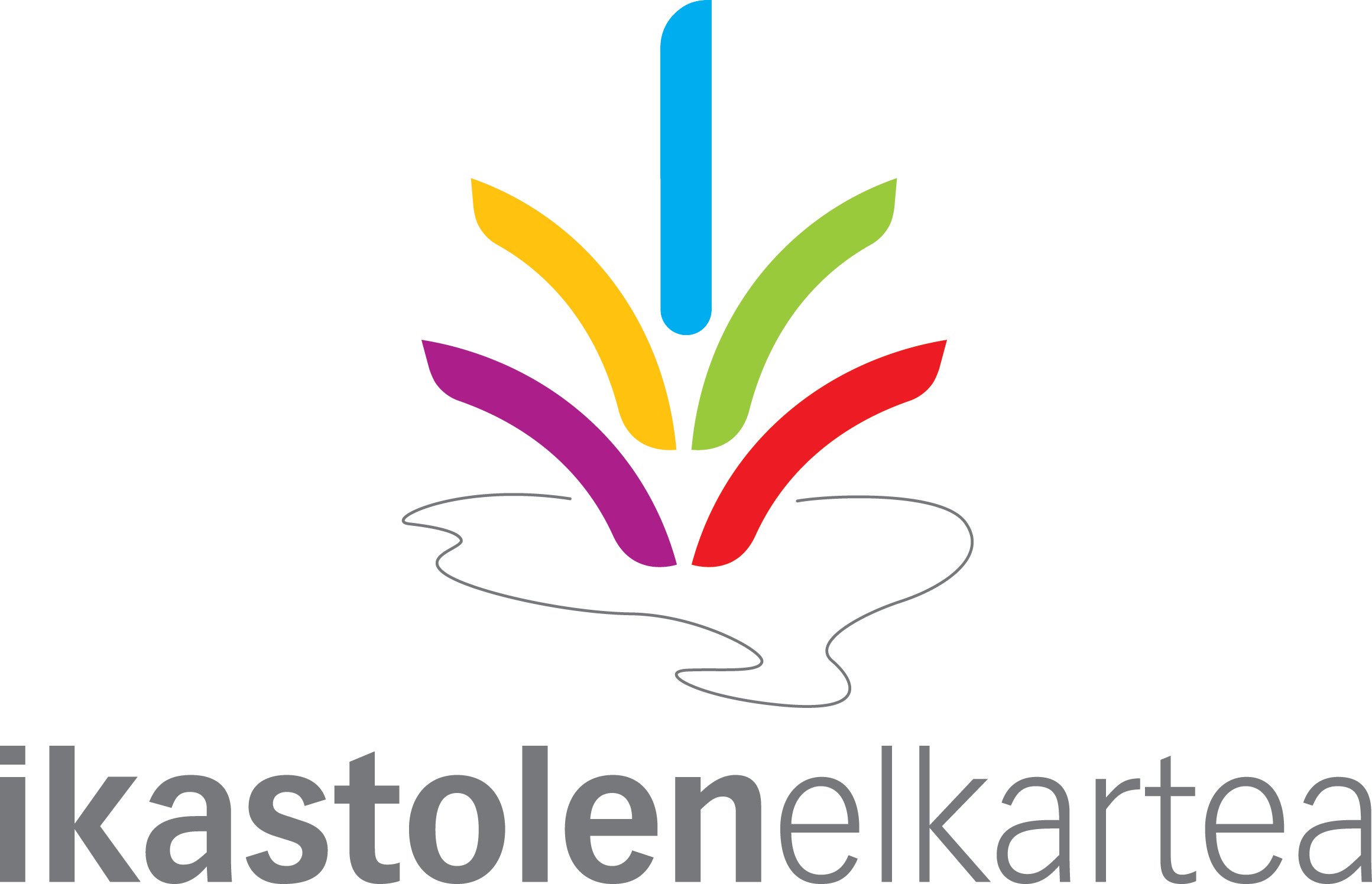 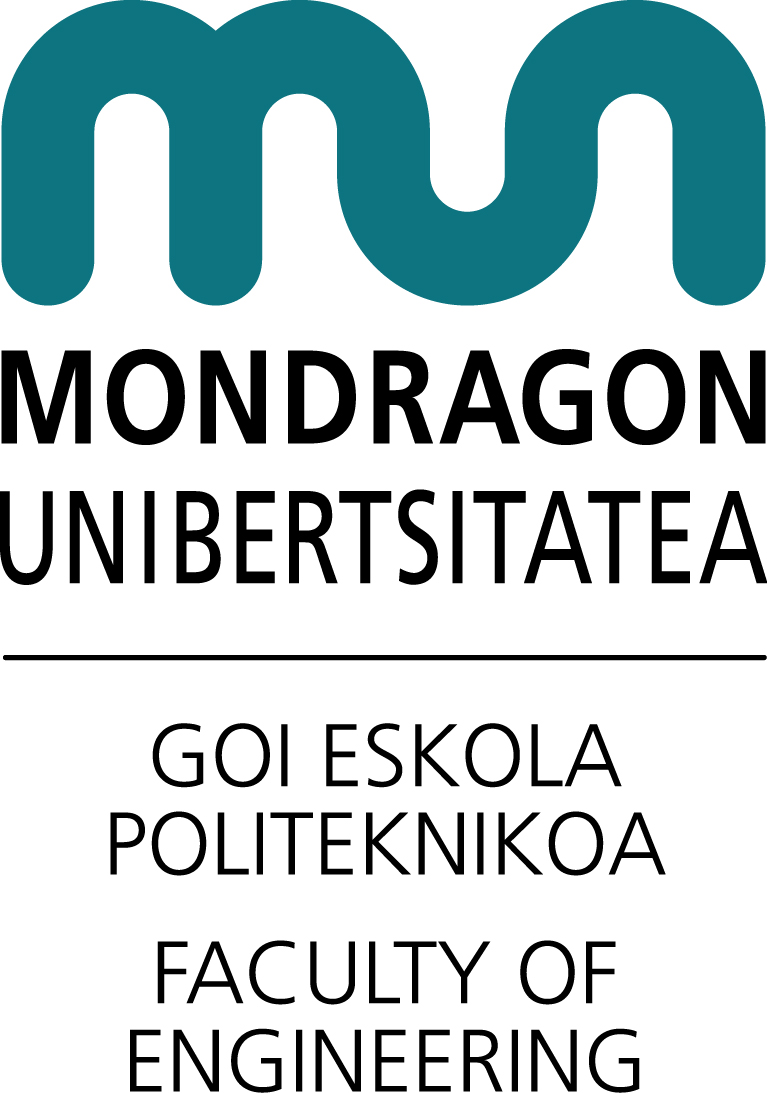 STEAM EUSKADI TOPAKETAK
Faseak
Elkarrekin: LH3 - DBH3 - Diseinu Industriala 2

Ideia: Lehen Hezkuntzakoen amets teknologikoa

Eraiki dezagun: ideia > maketa > prototipoa
Cooperación

Idea de 3º de EP

Construcción
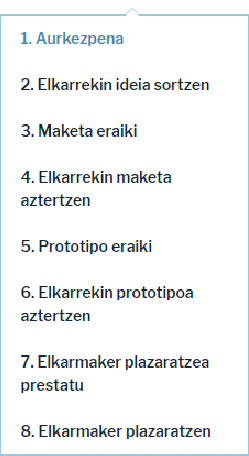 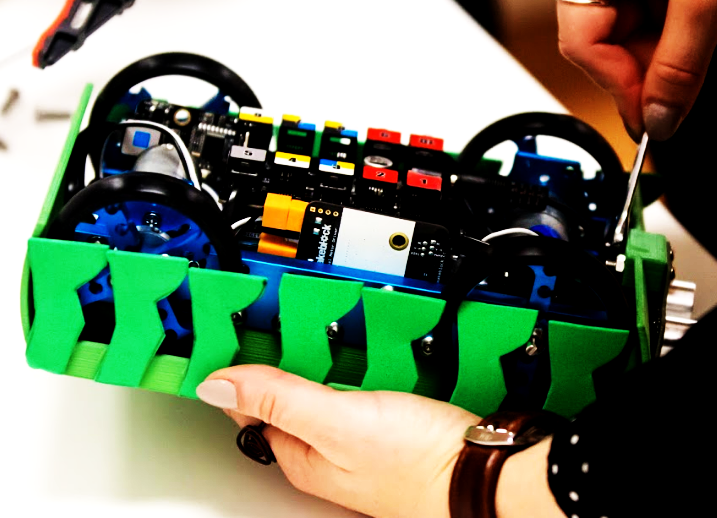 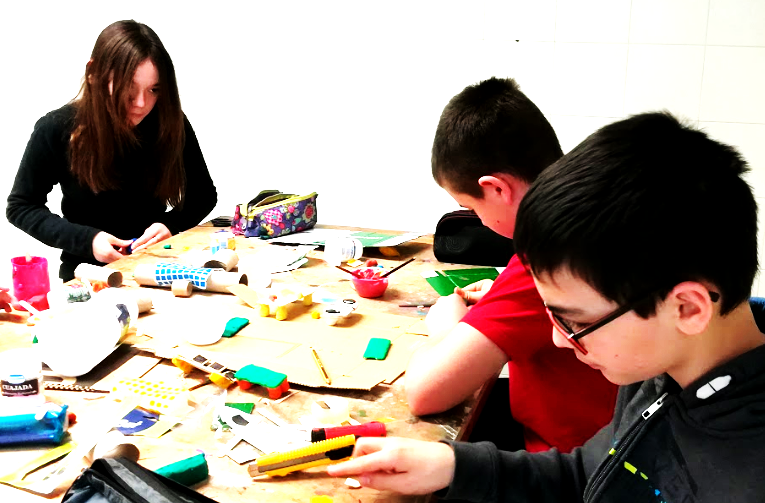 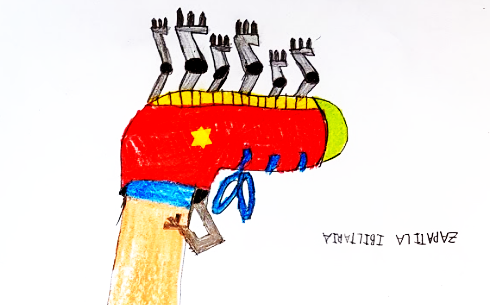 Laguntzailea/ Colabora:
Laguntzailea/ Colabora:
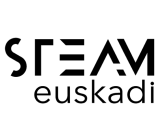 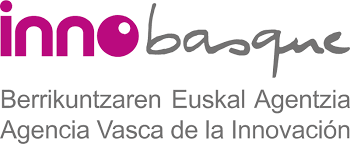 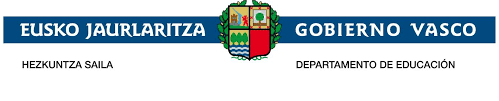 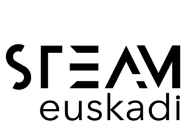 www.steam.eus
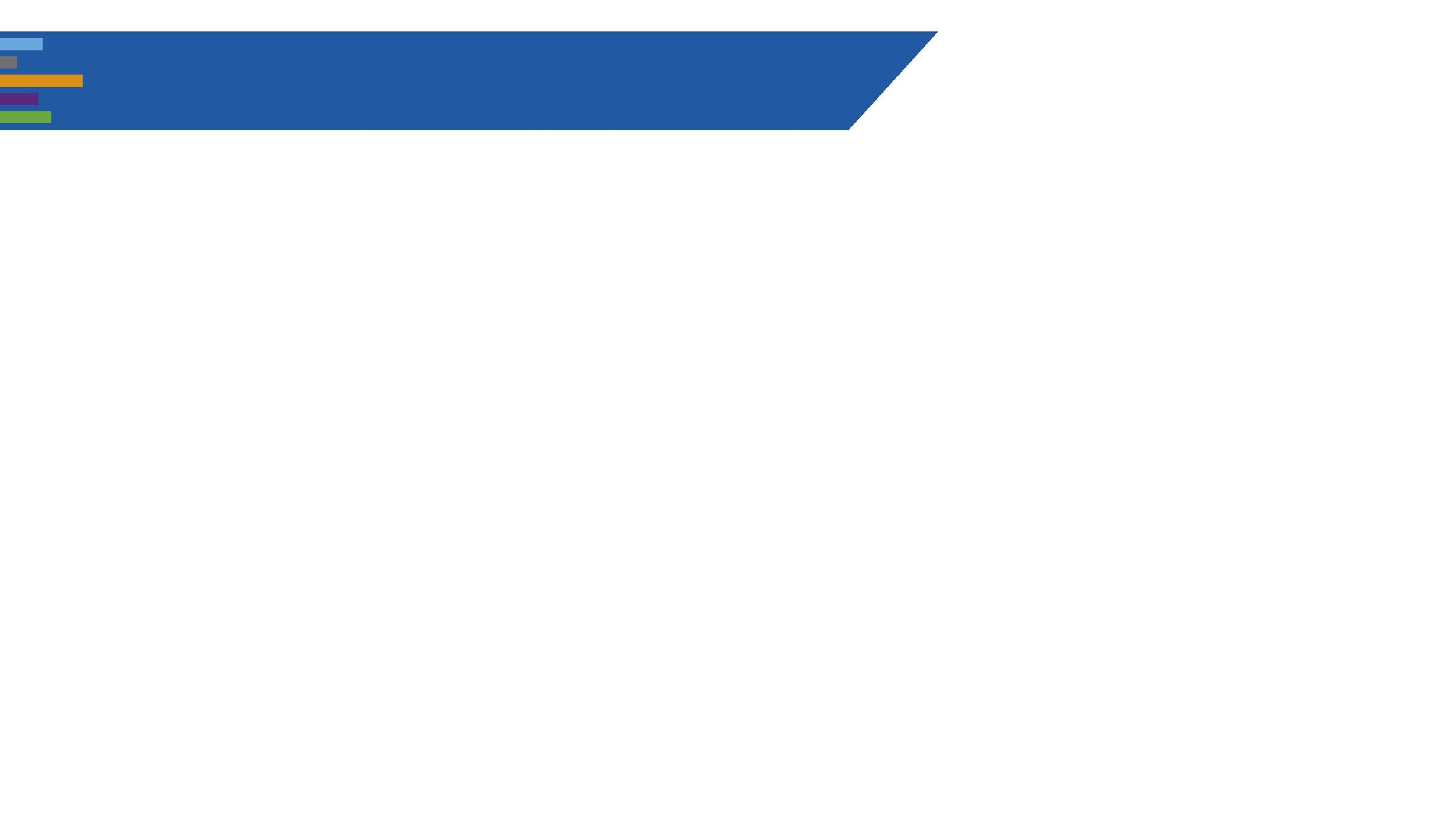 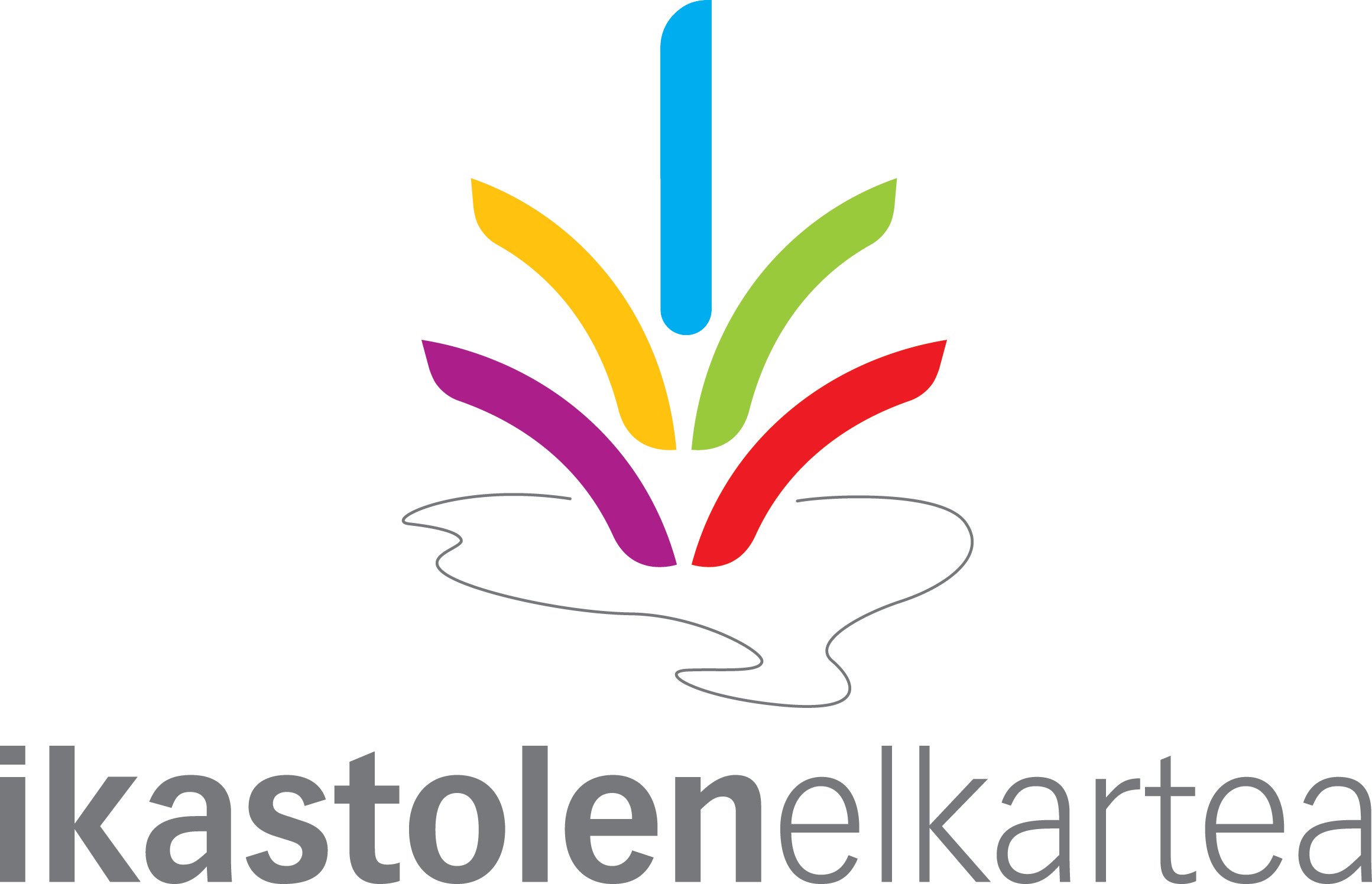 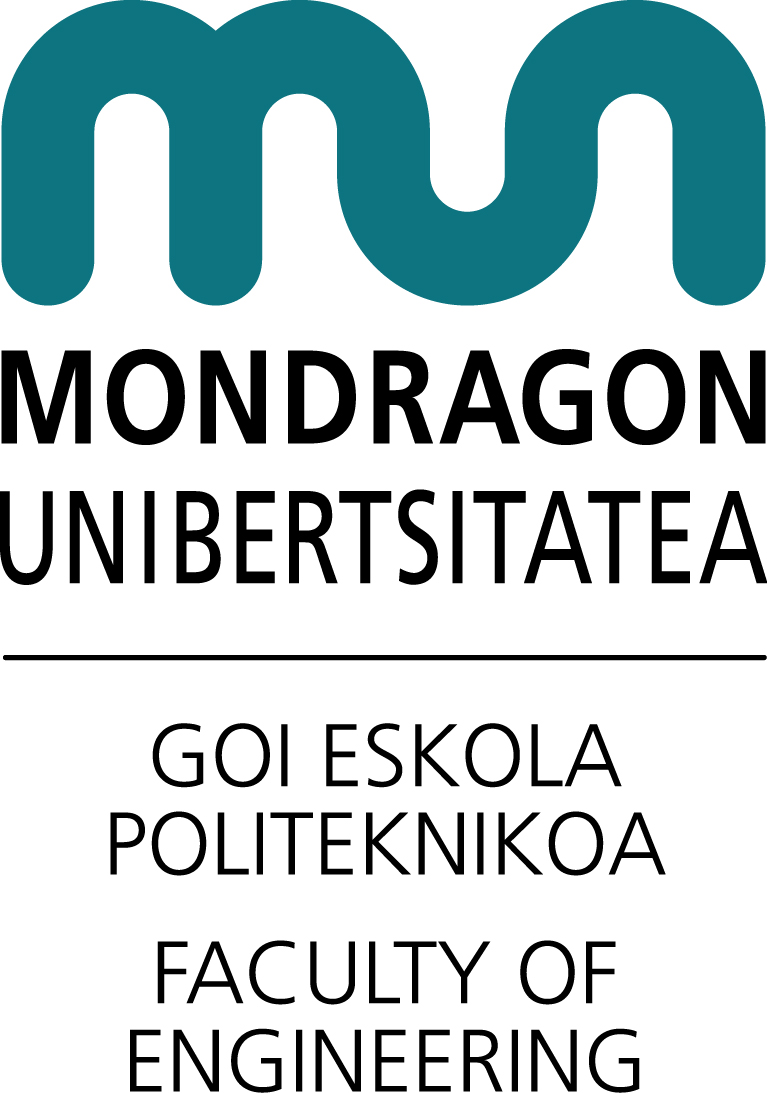 STEAM EUSKADI TOPAKETAK
Lan-prozesua
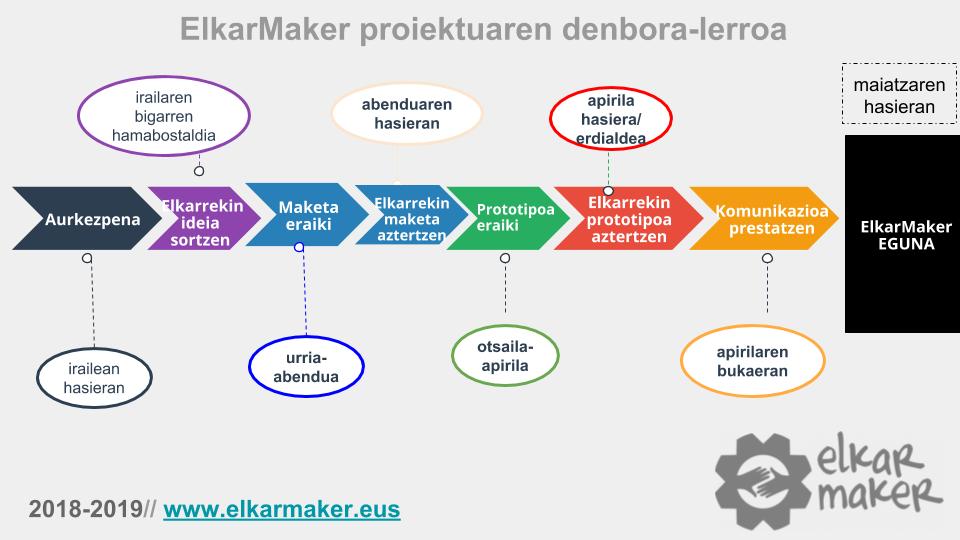 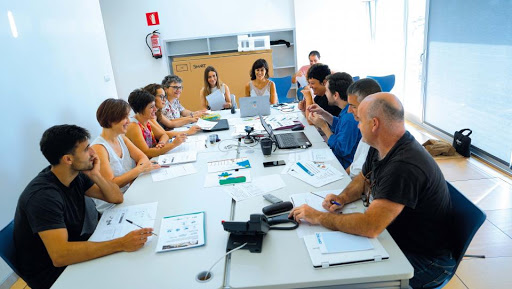 Proceso de trabajo

Cronograma del curso mes a mes
Laguntzailea/ Colabora:
Laguntzailea/ Colabora:
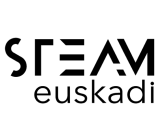 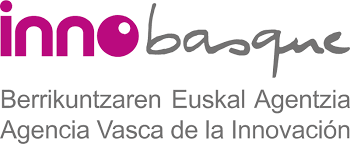 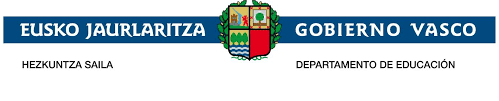 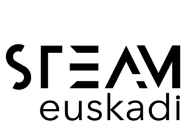 www.steam.eus
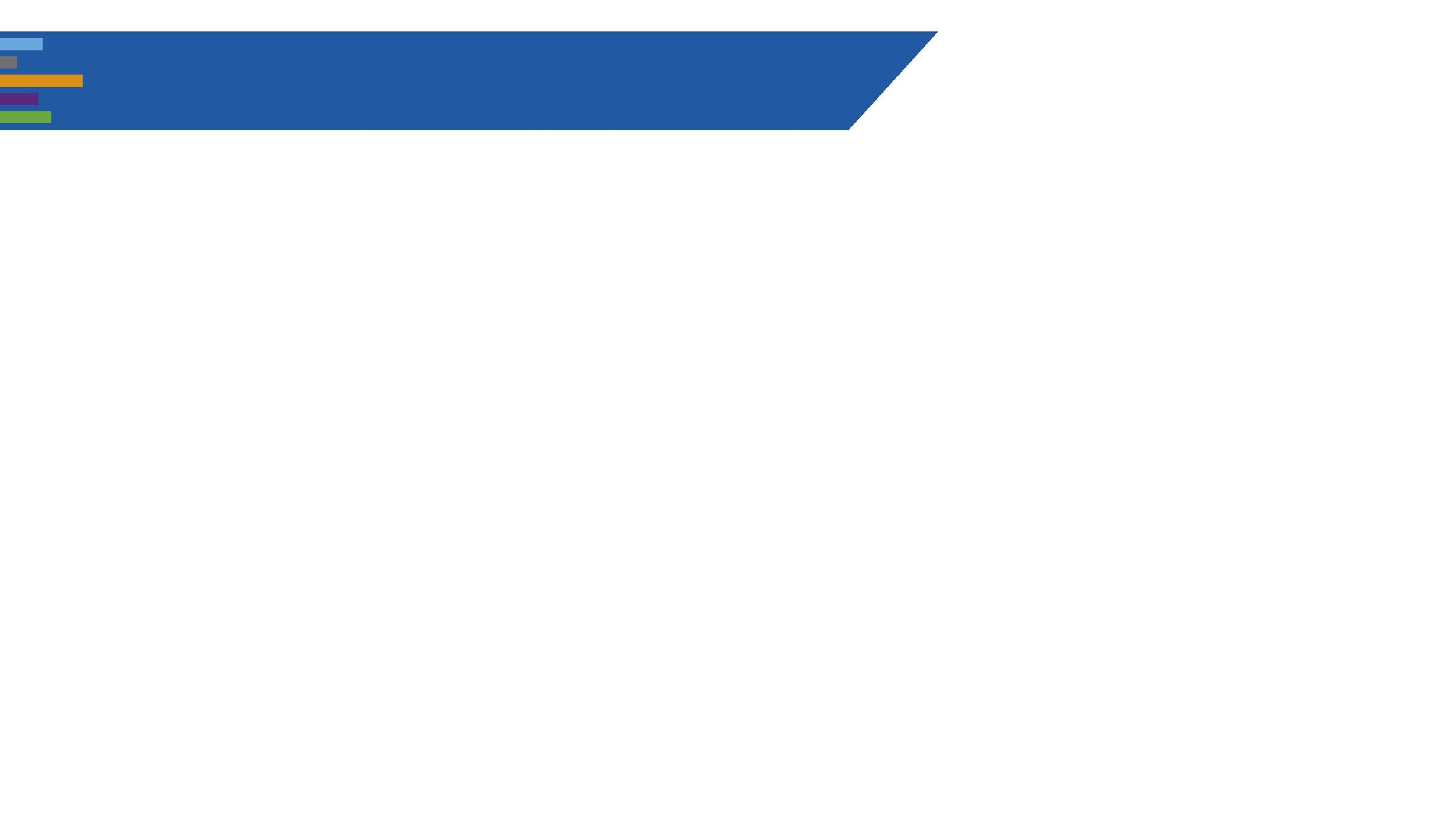 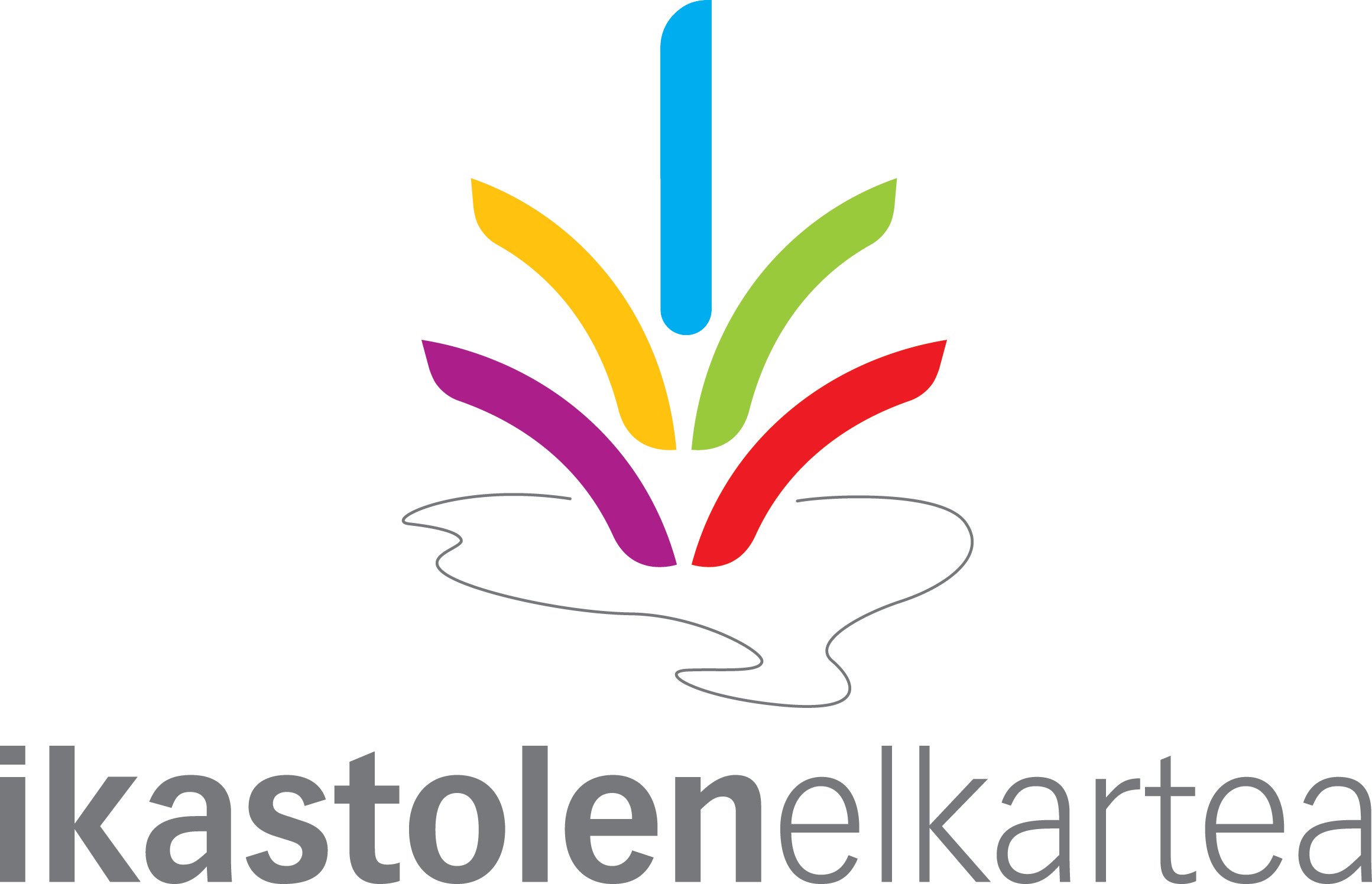 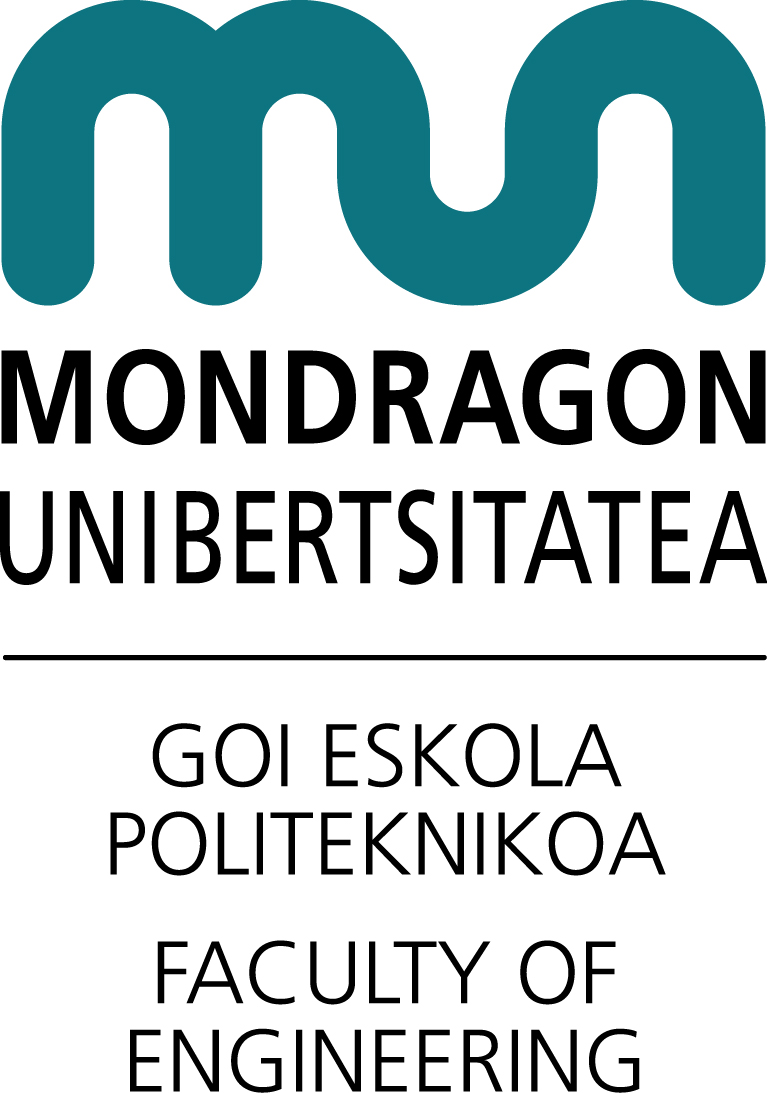 Ideiak -Ideas
Gure IDEIA
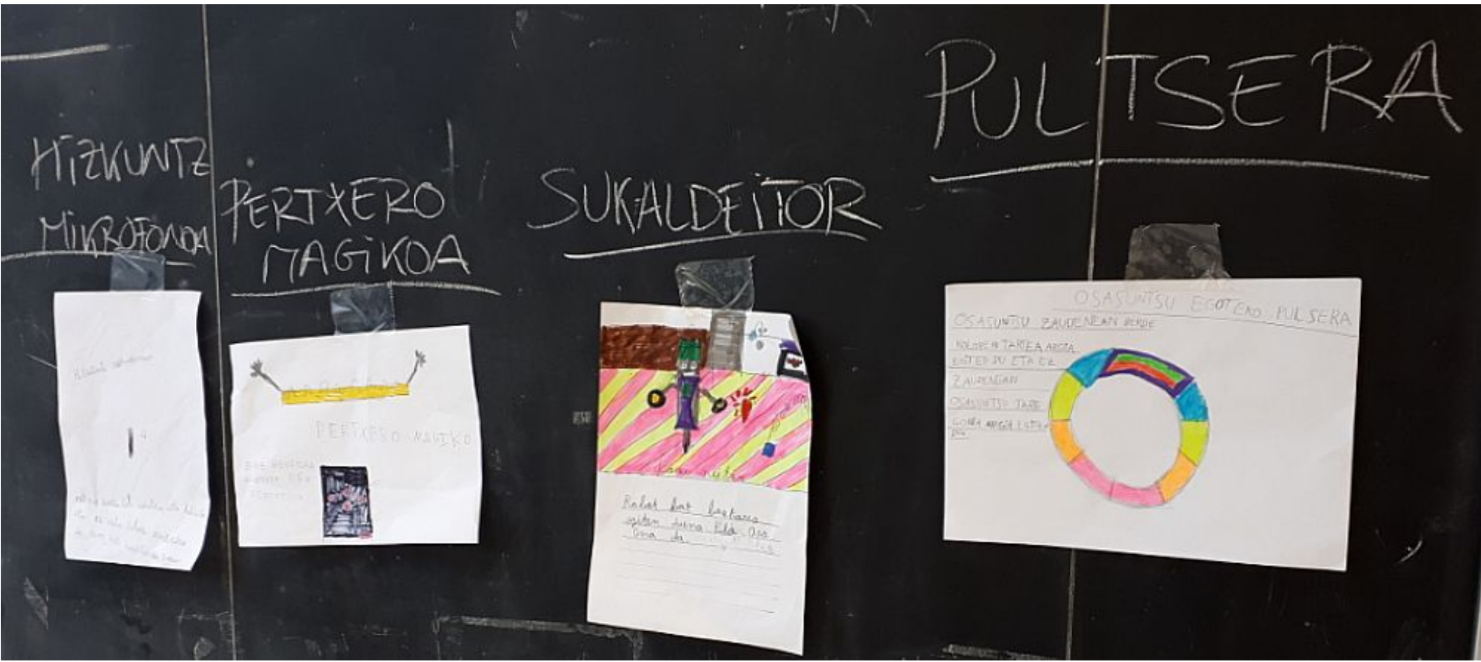 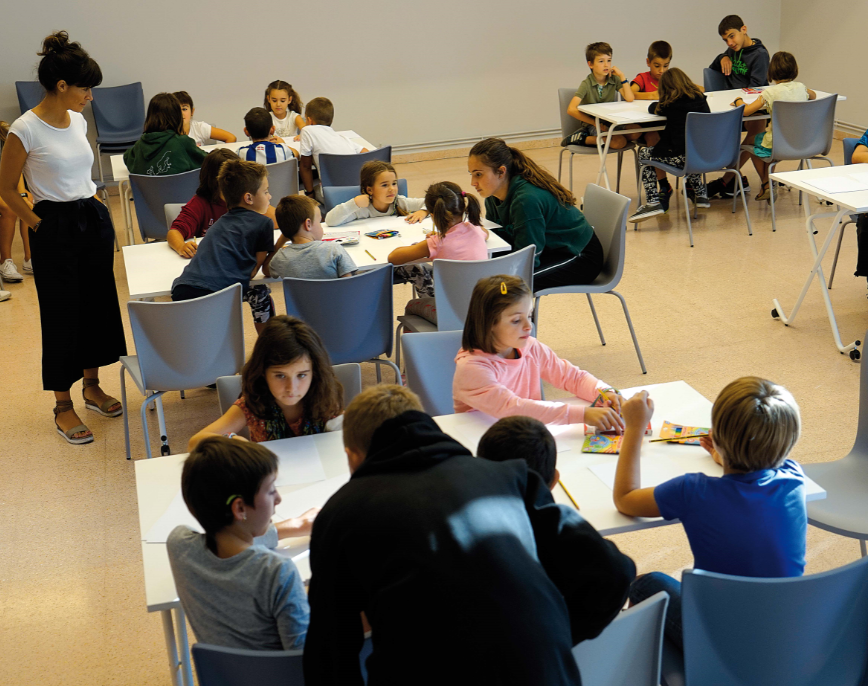 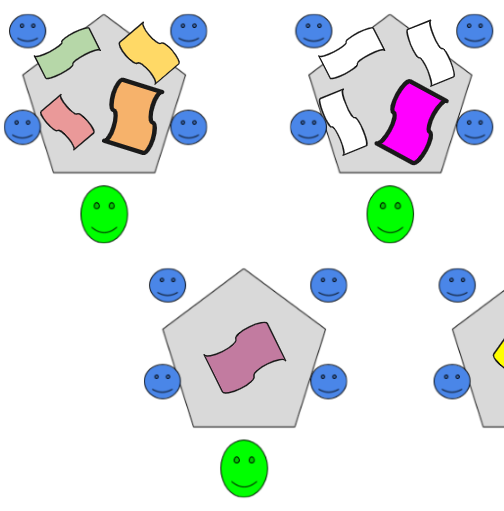 Laguntzailea/ Colabora:
Laguntzailea/ Colabora:
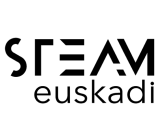 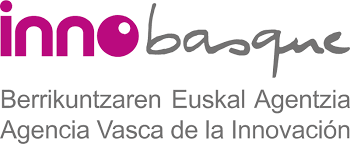 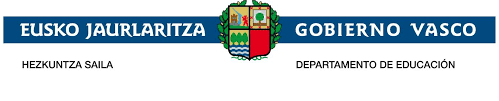 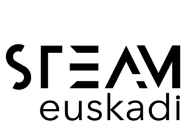 www.steam.eus
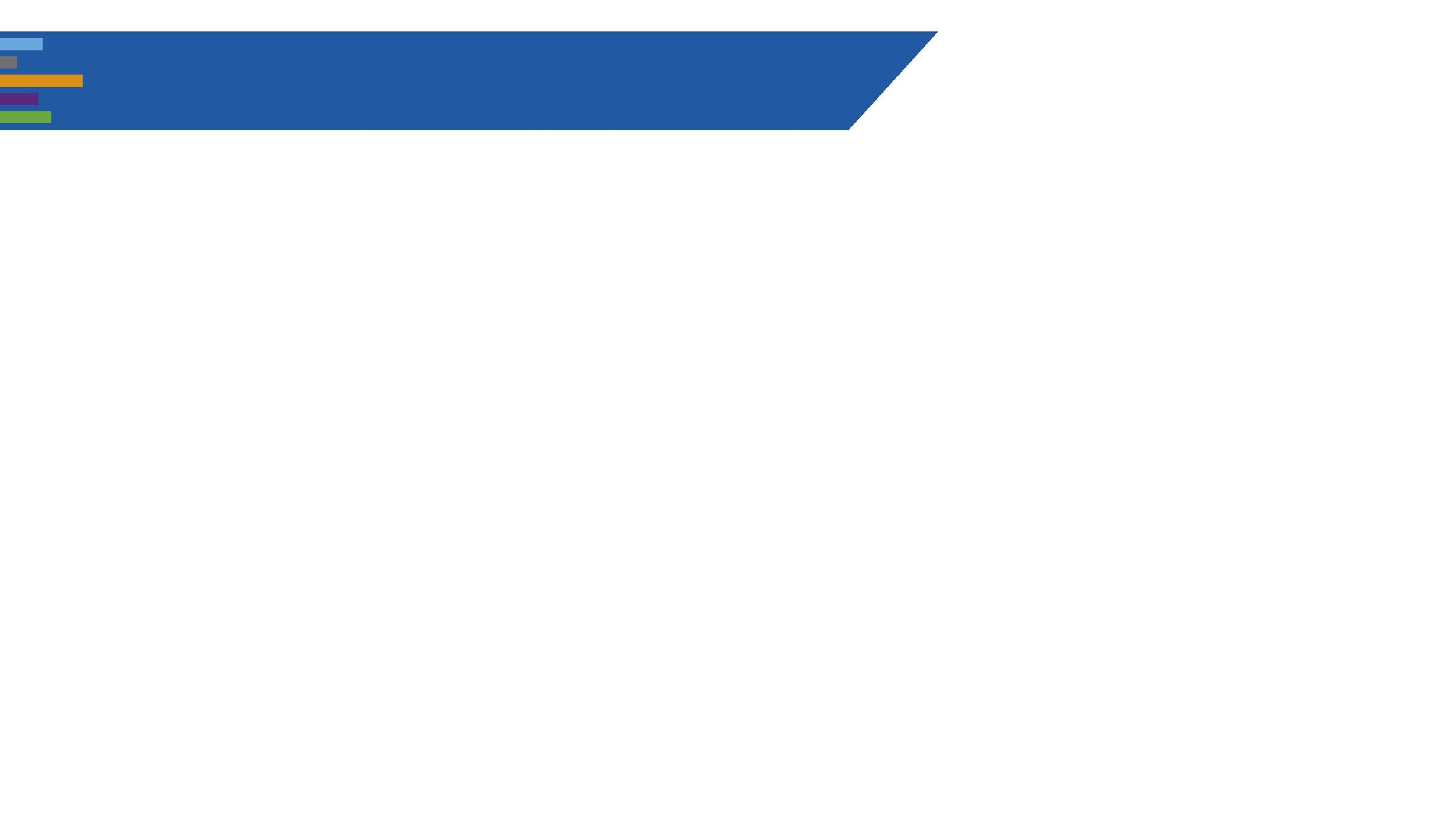 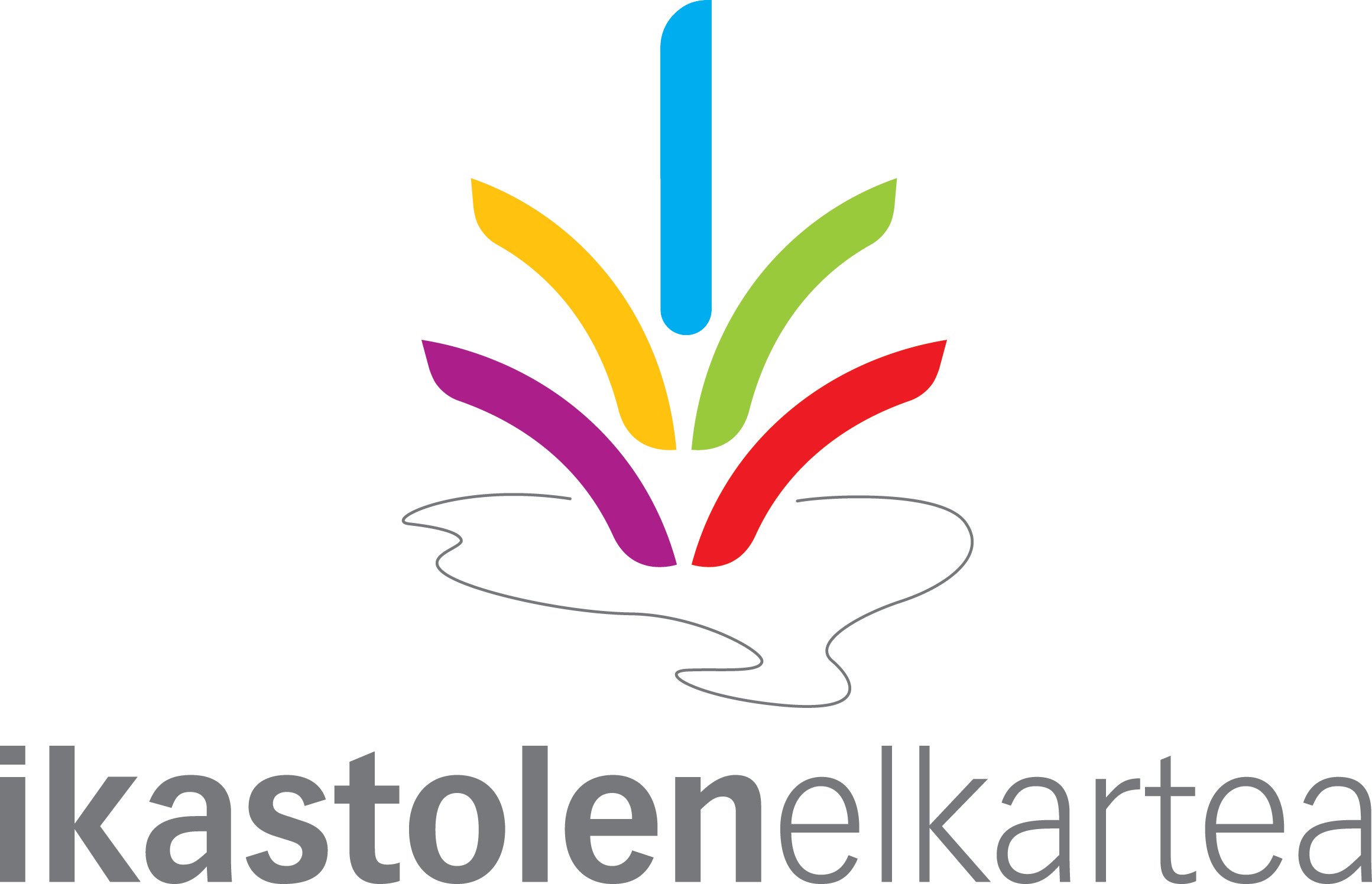 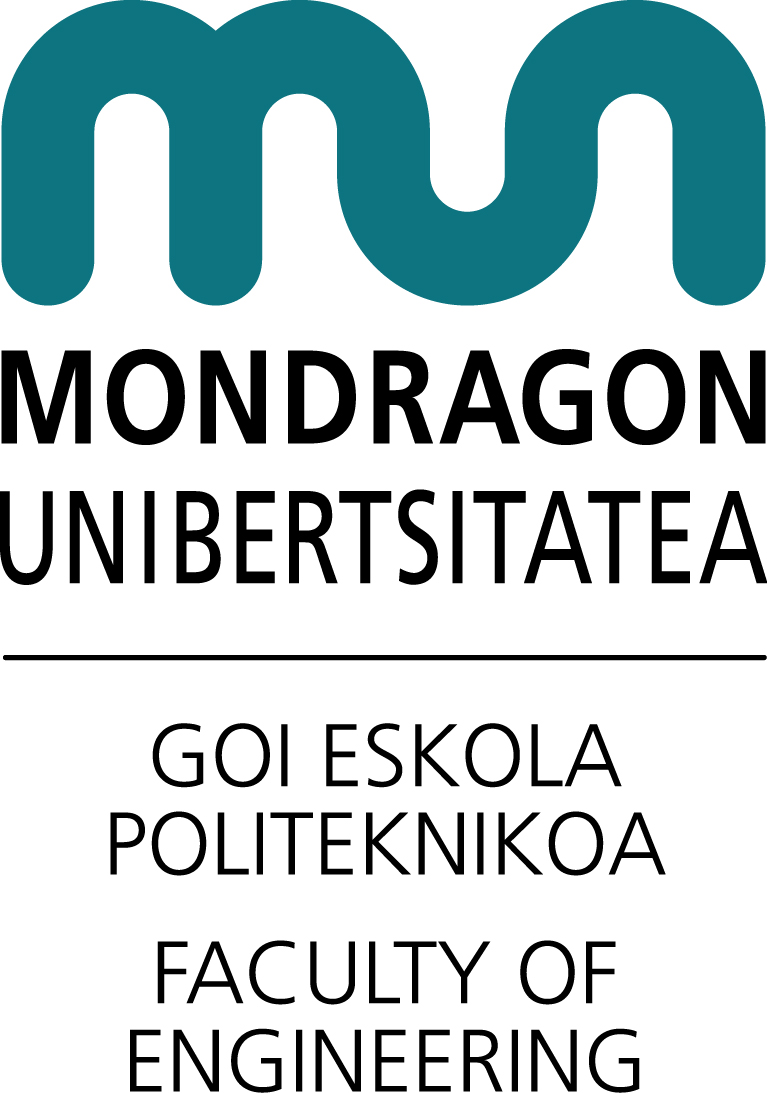 Maketak - Maquetas
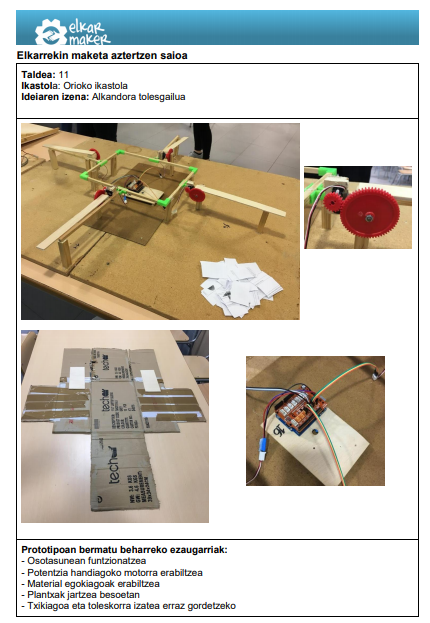 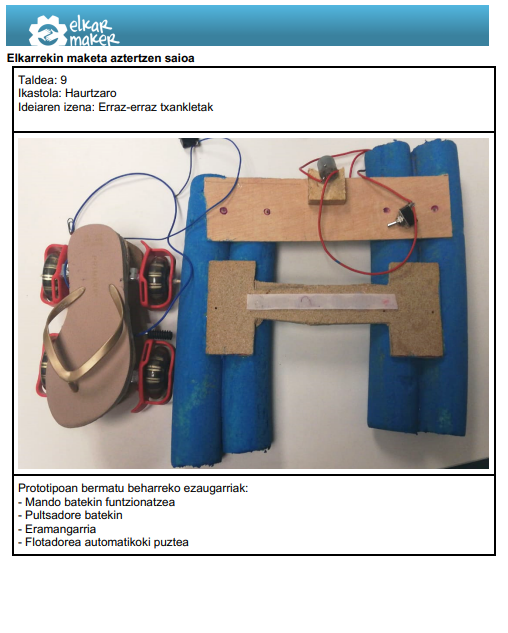 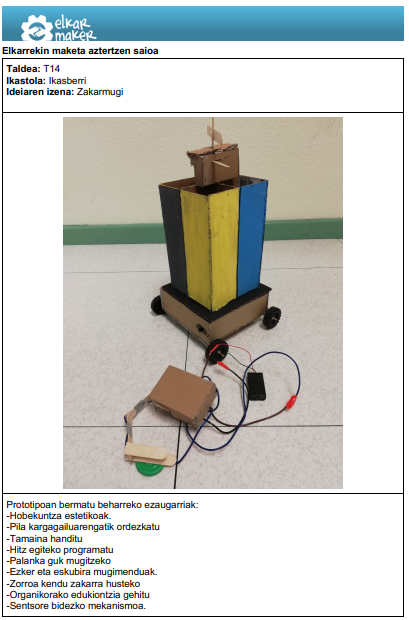 Laguntzailea/ Colabora:
Laguntzailea/ Colabora:
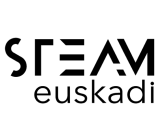 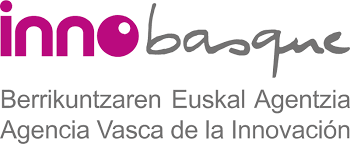 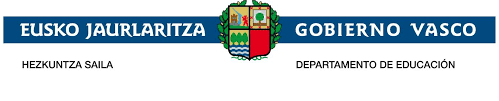 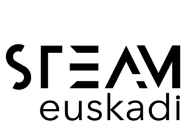 www.steam.eus
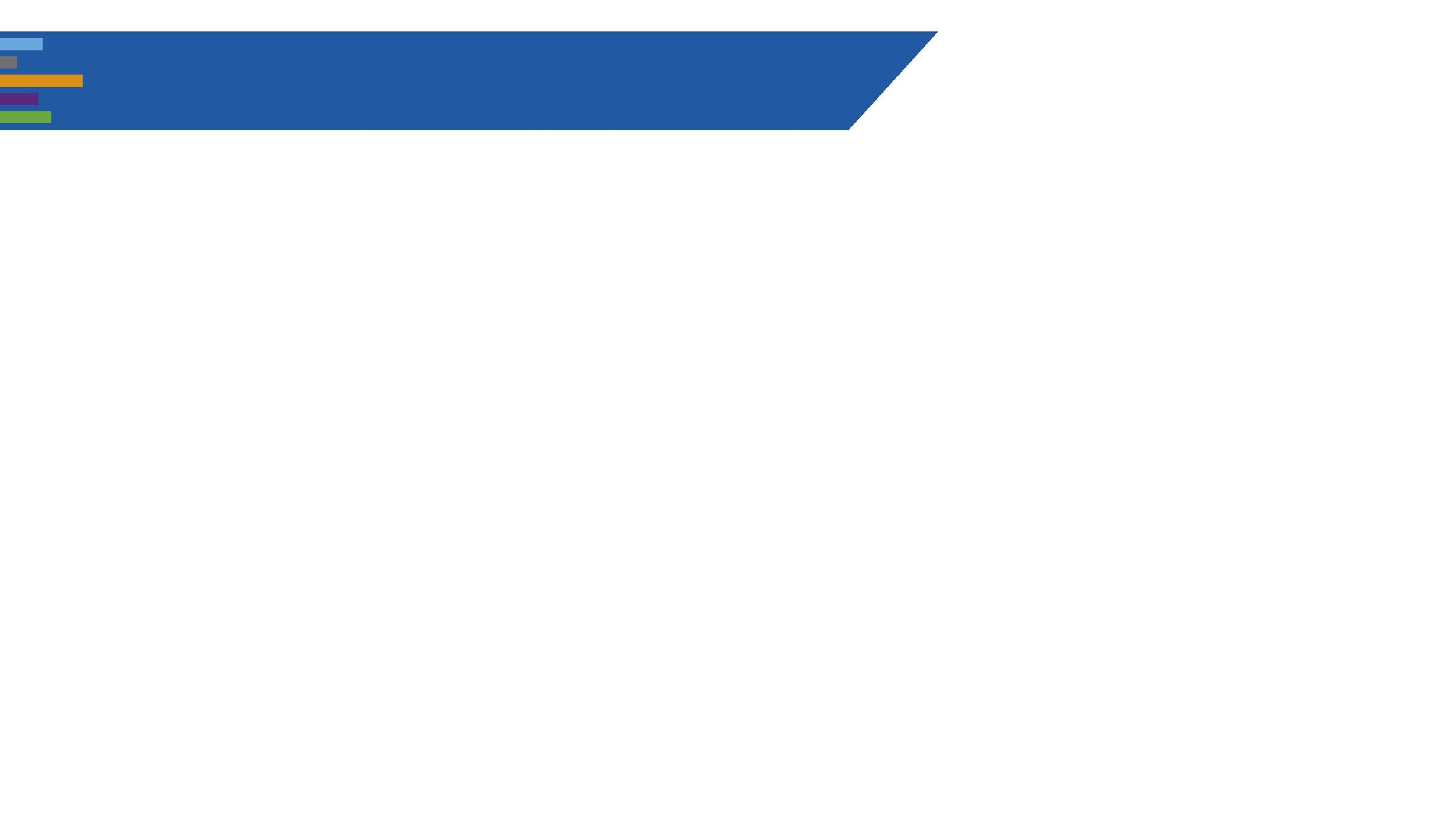 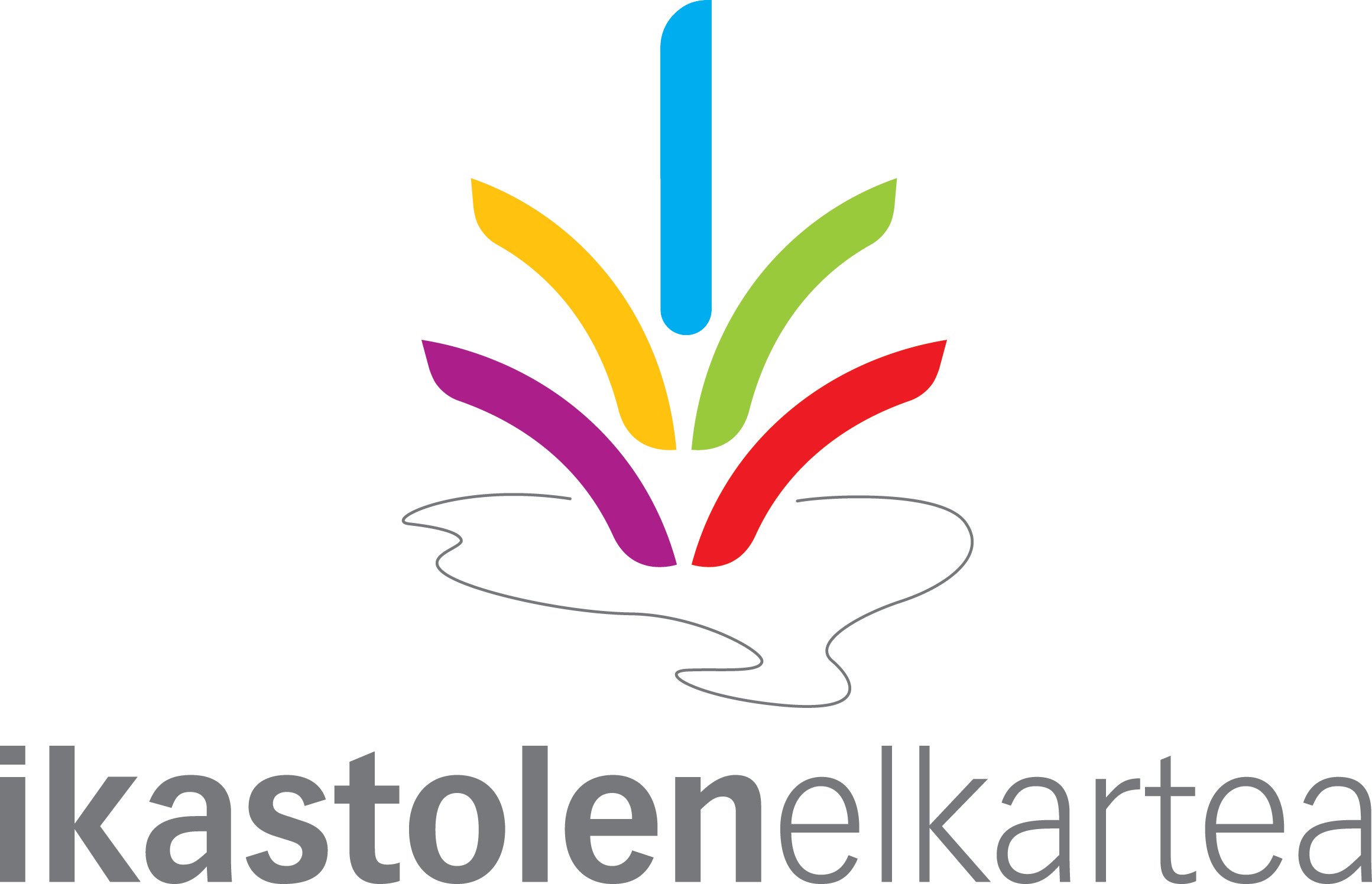 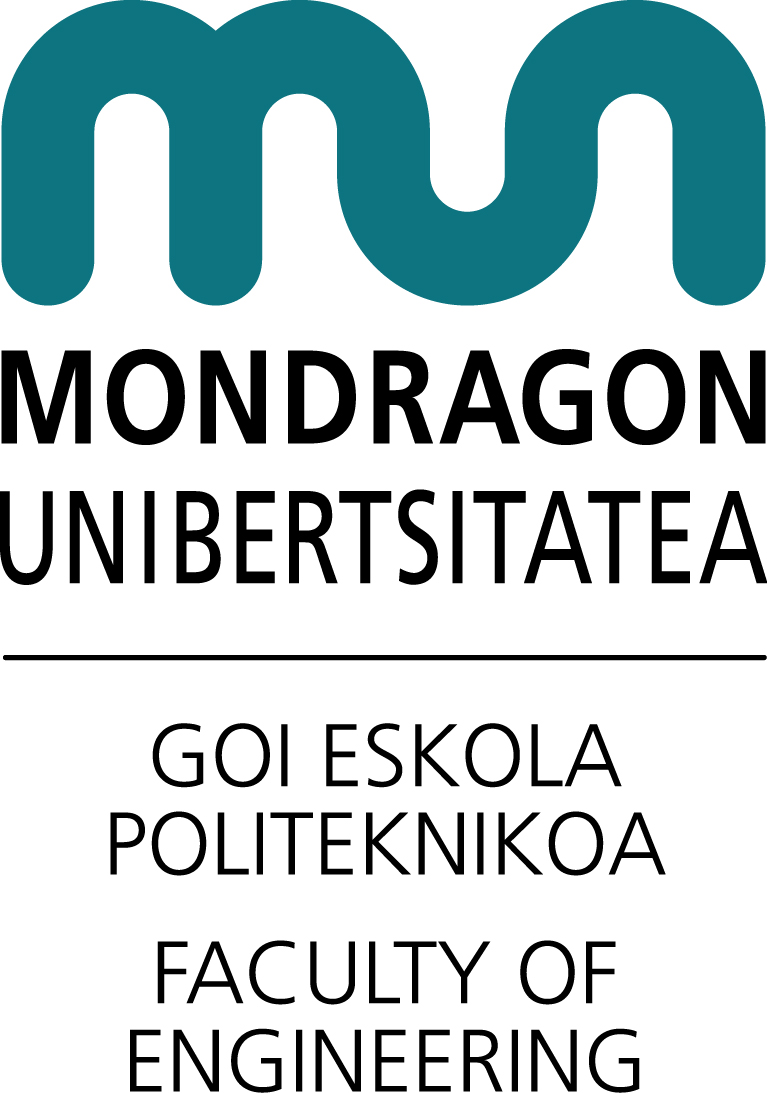 Prototipoak - Prototipos
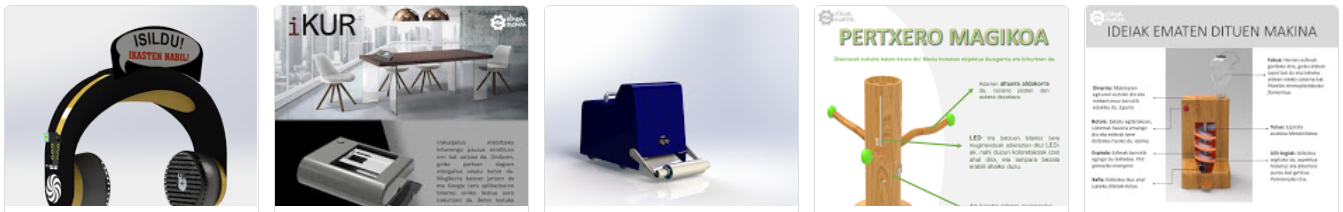 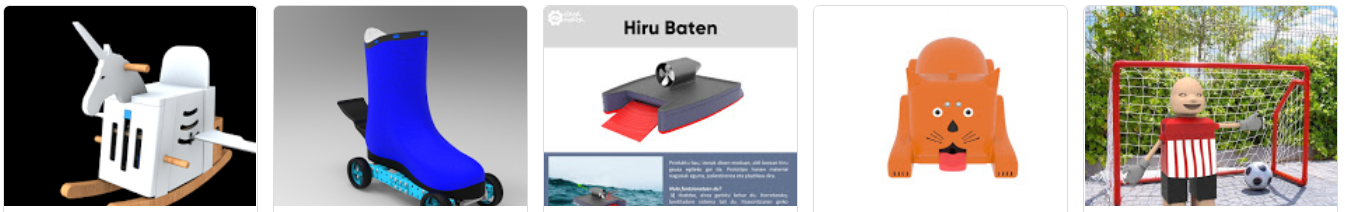 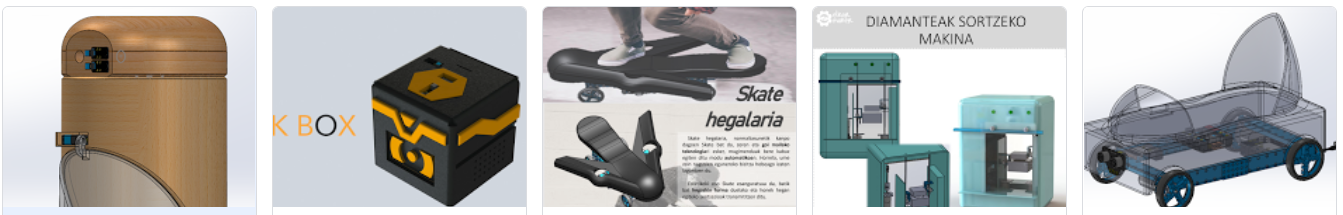 Laguntzailea/ Colabora:
Laguntzailea/ Colabora:
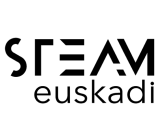 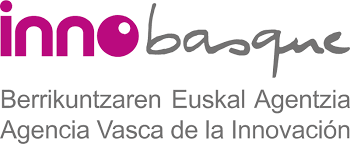 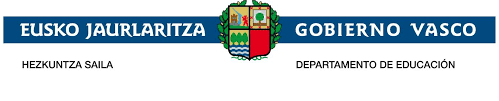 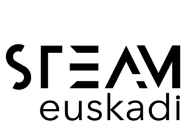 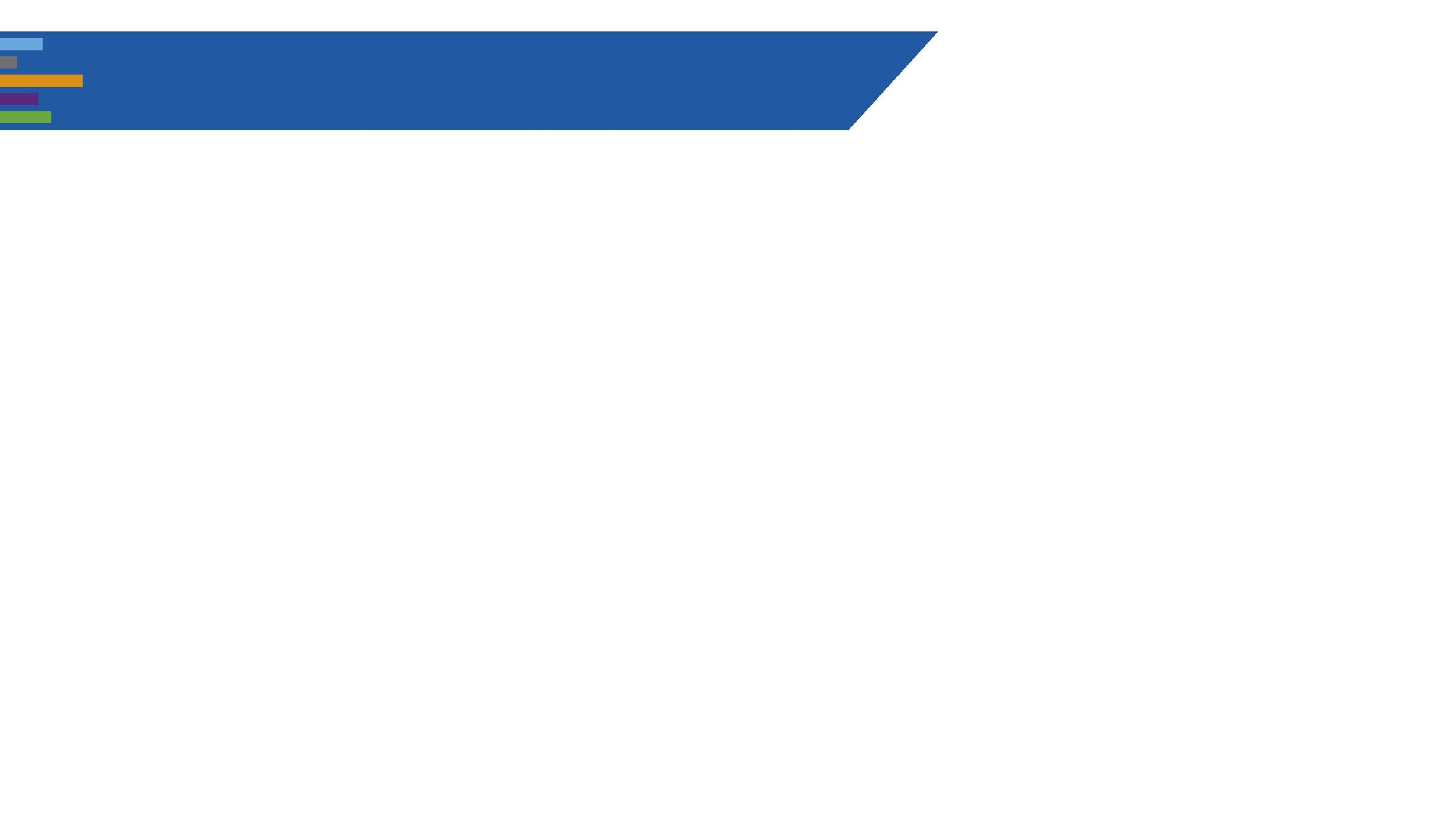 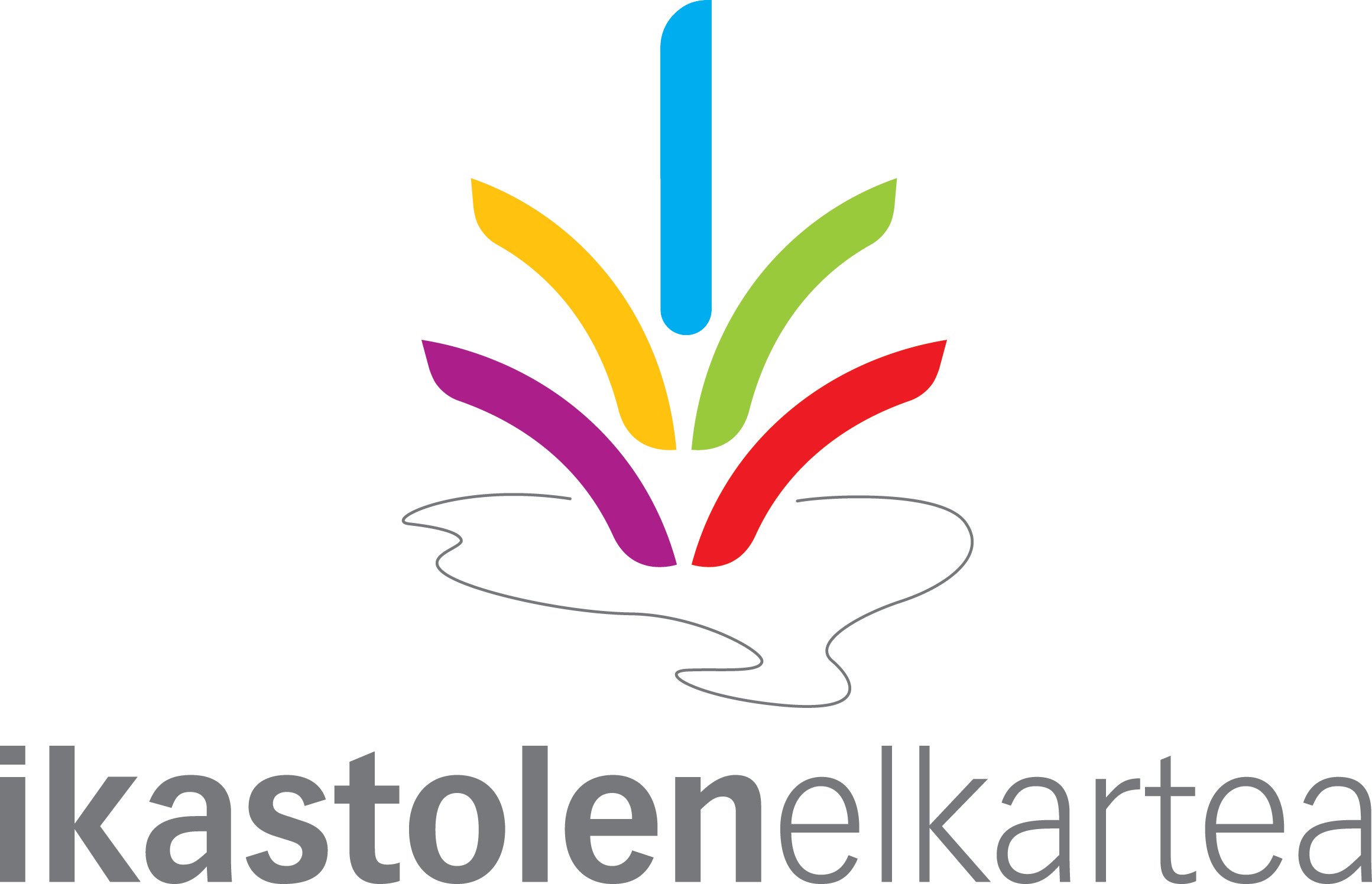 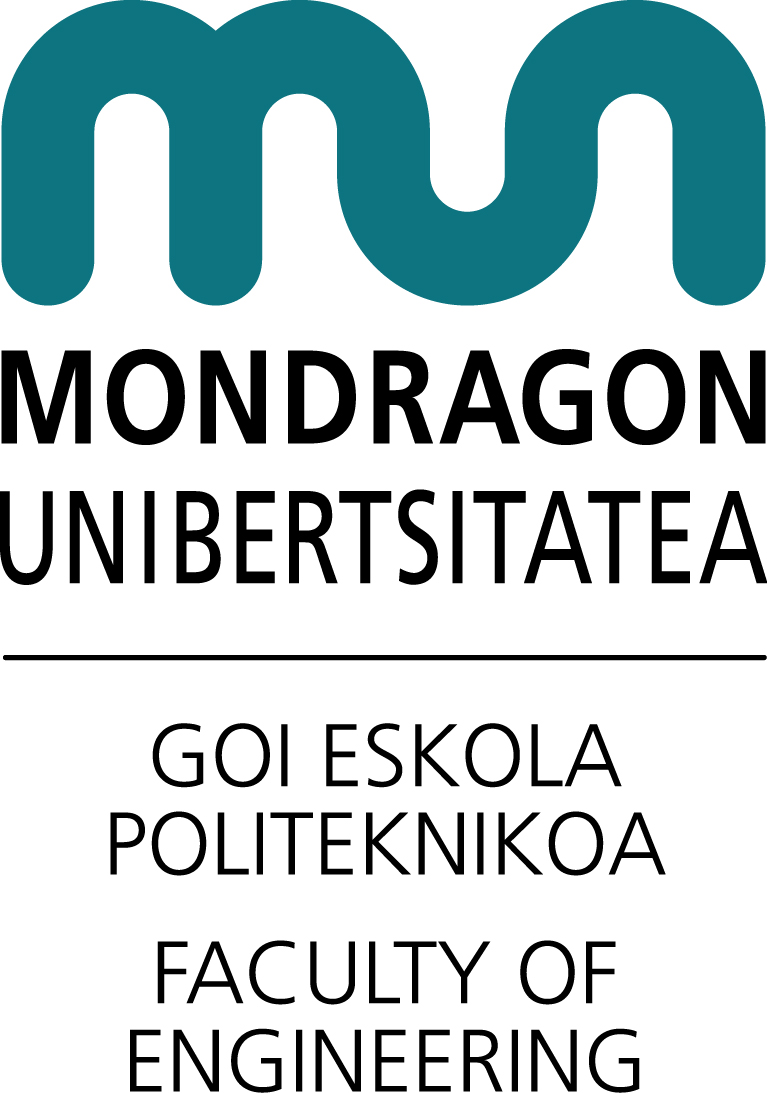 Prototipoak - Prototipos
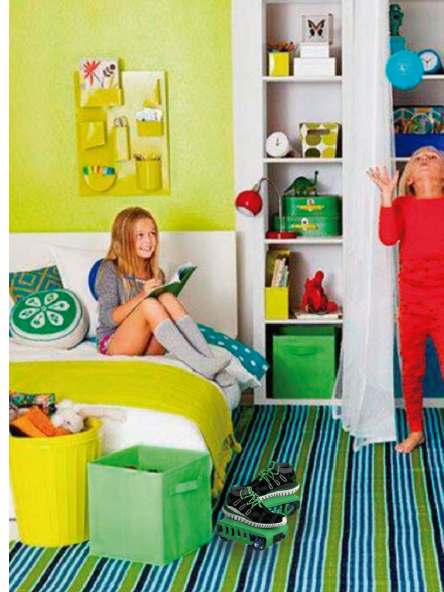 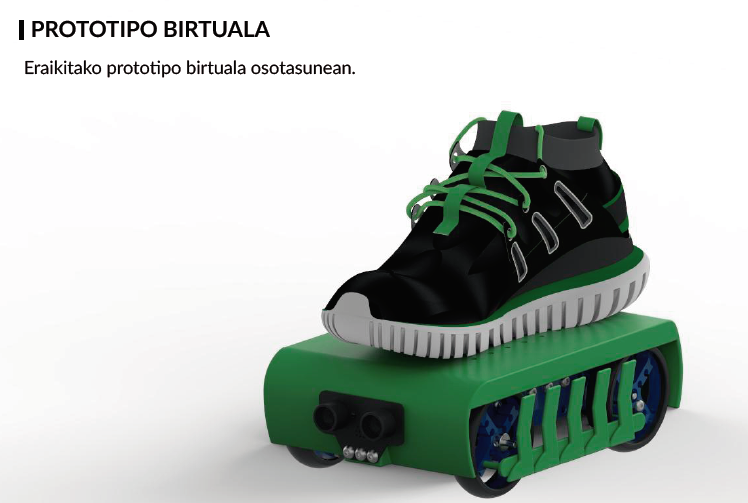 Prototipo birtualak
eta prototipo fisikoak
Prototipos virtuales
y prototipos físicos
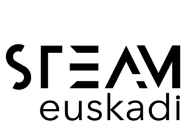 www.steam.eus
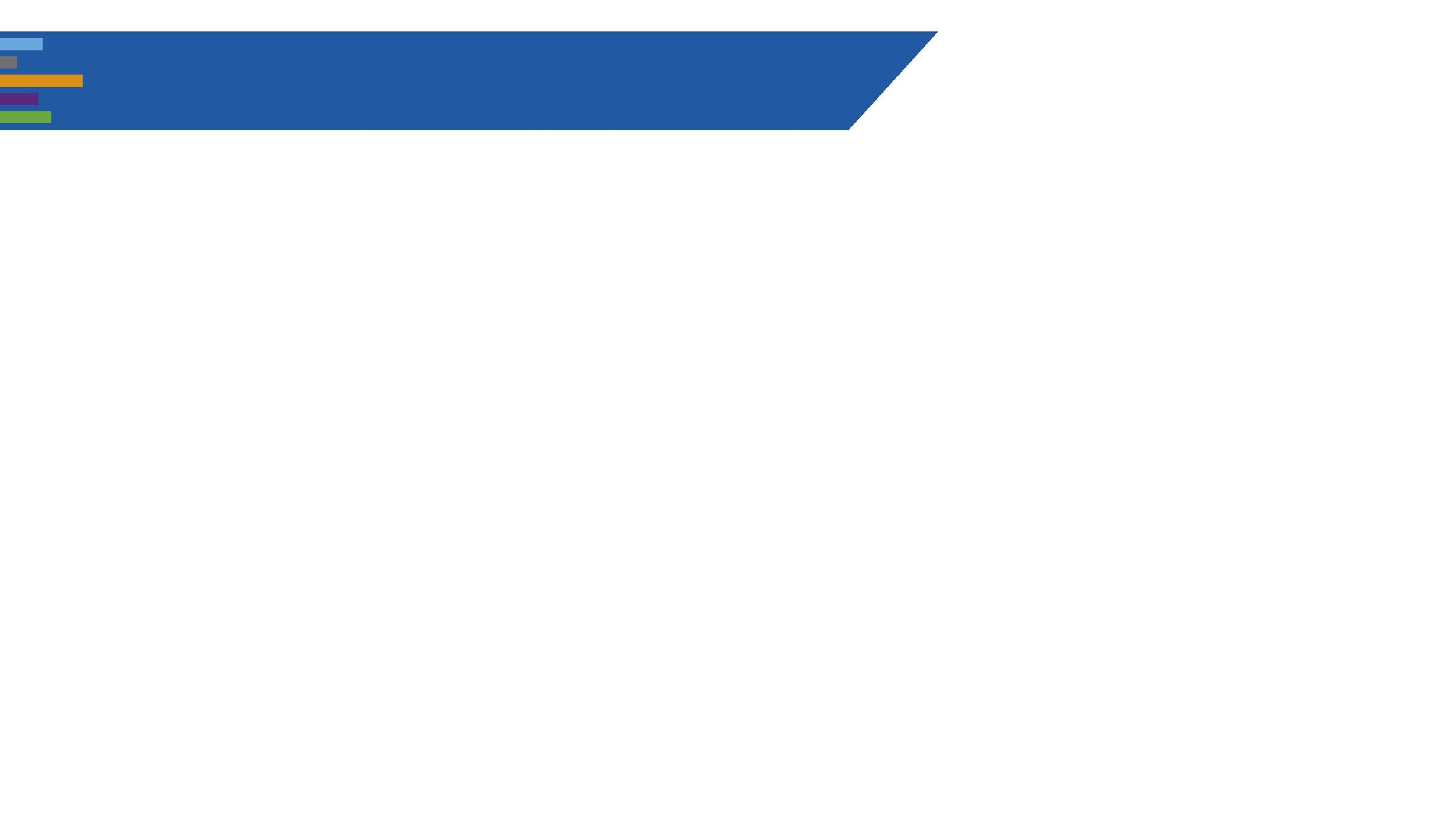 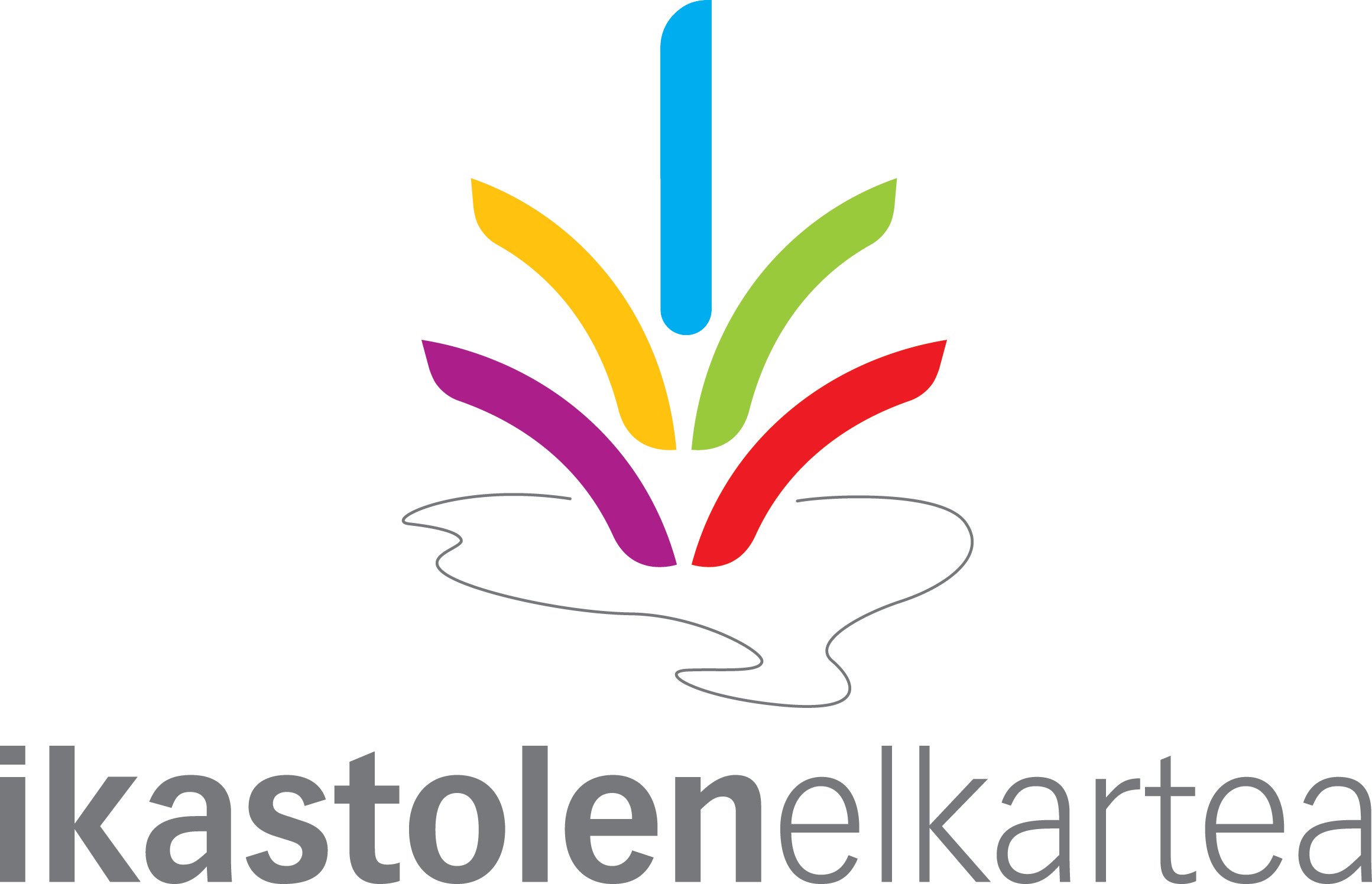 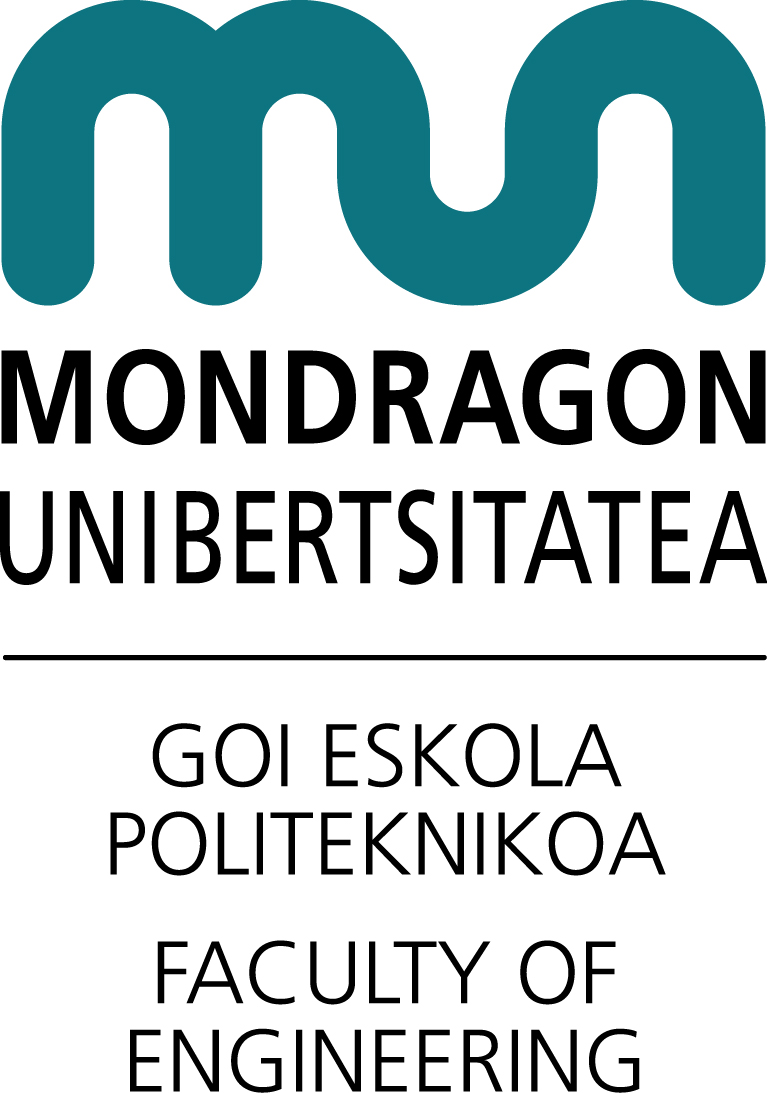 Plazaratzea - Socialización
ElkarMaker eguna prestatu: Elkarlanean garatutako ideia, maketa eta prototipoaren aurkezpen publikoa prestatuko dute DBHko ikasleek.
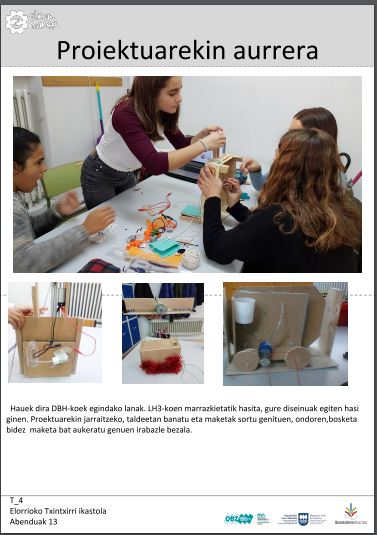 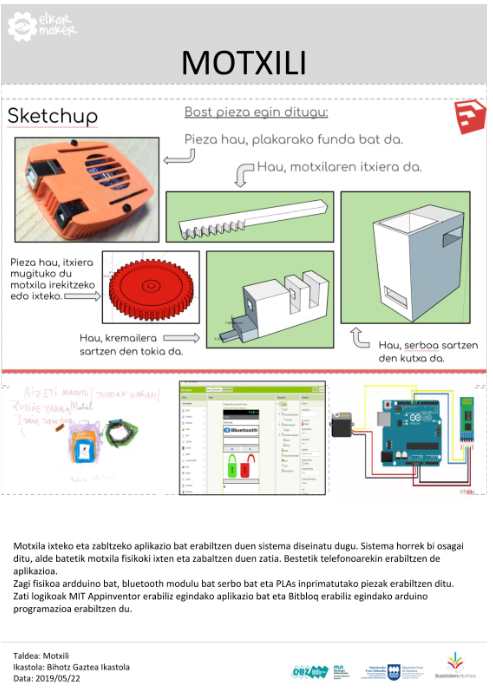 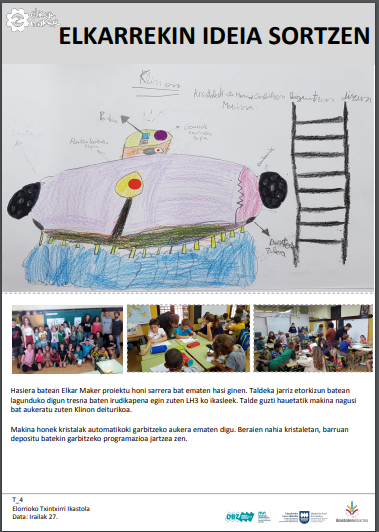 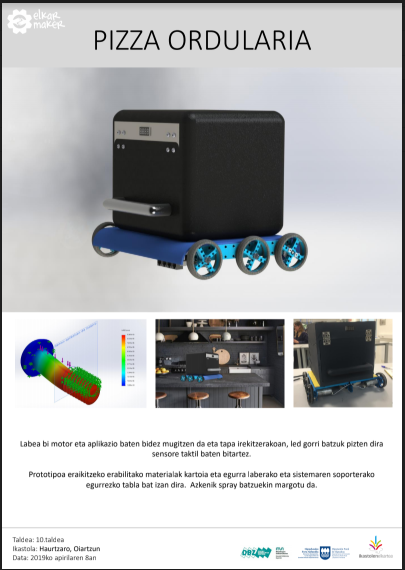 Laguntzailea/ Colabora:
Laguntzailea/ Colabora:
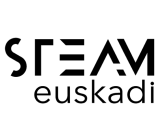 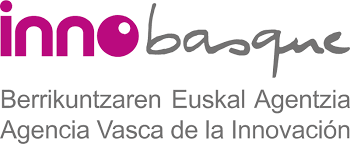 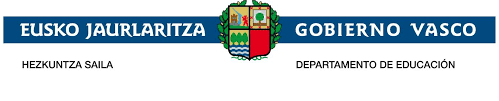 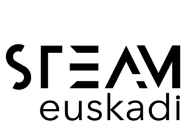 www.steam.eus
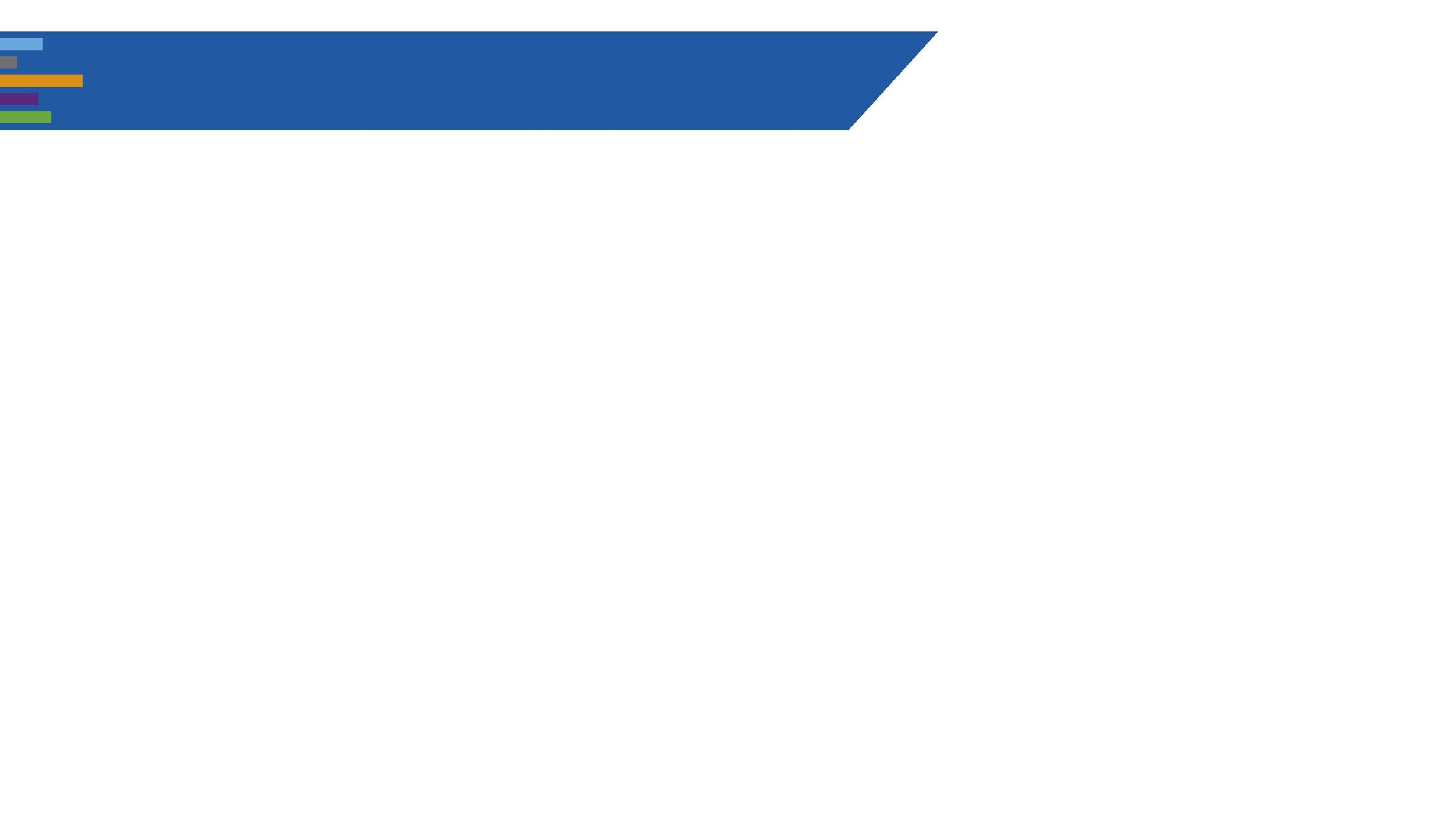 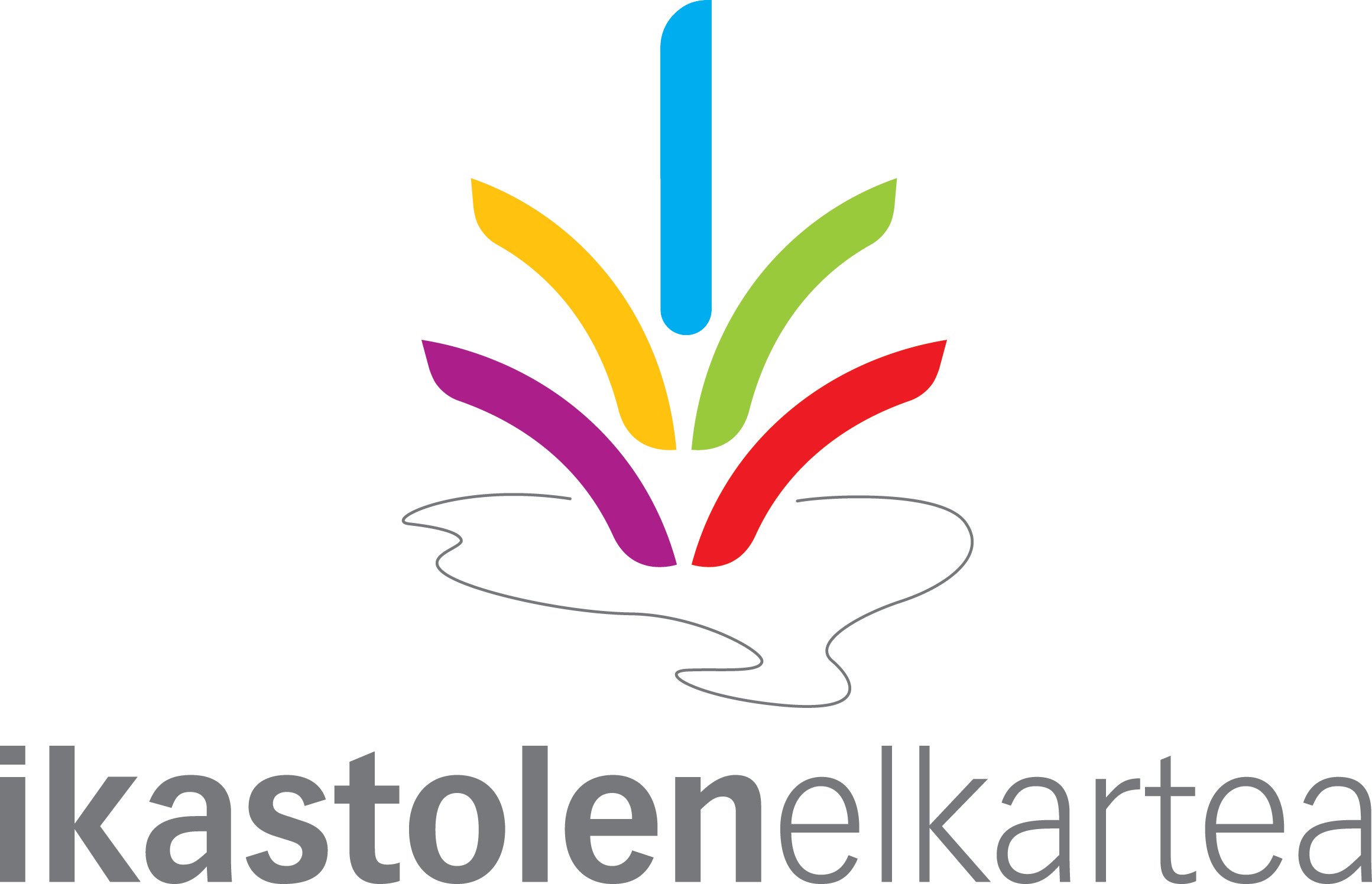 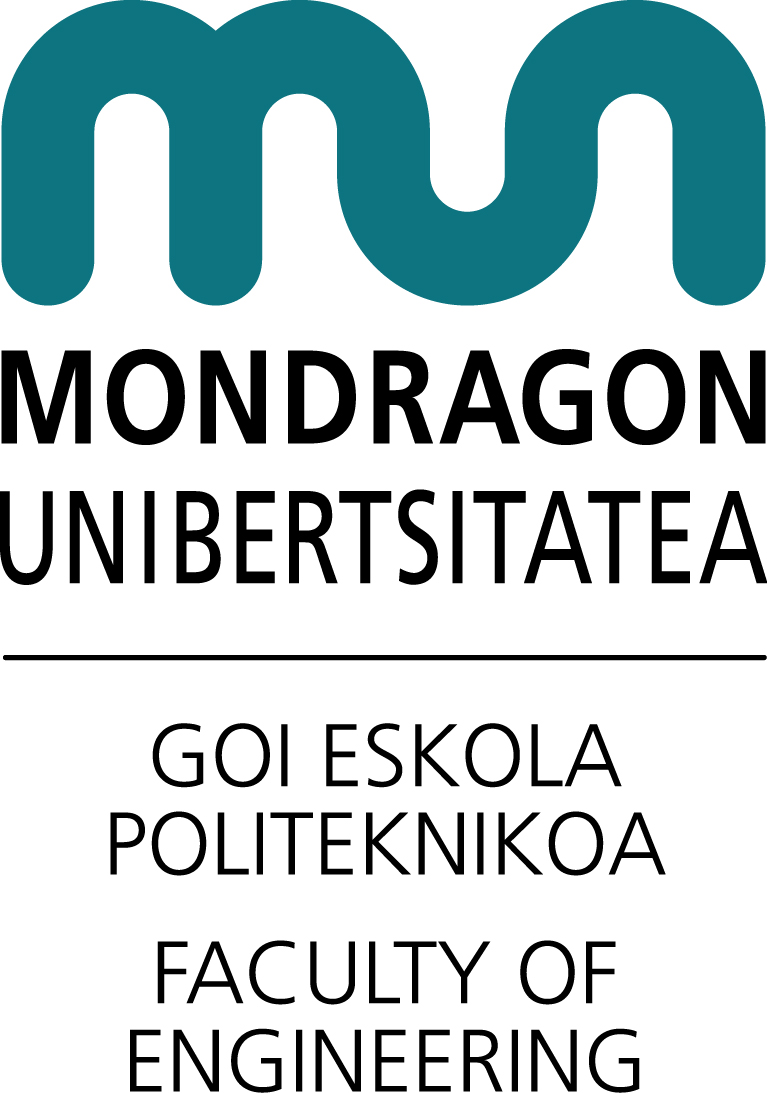 ElkarMaker eguna
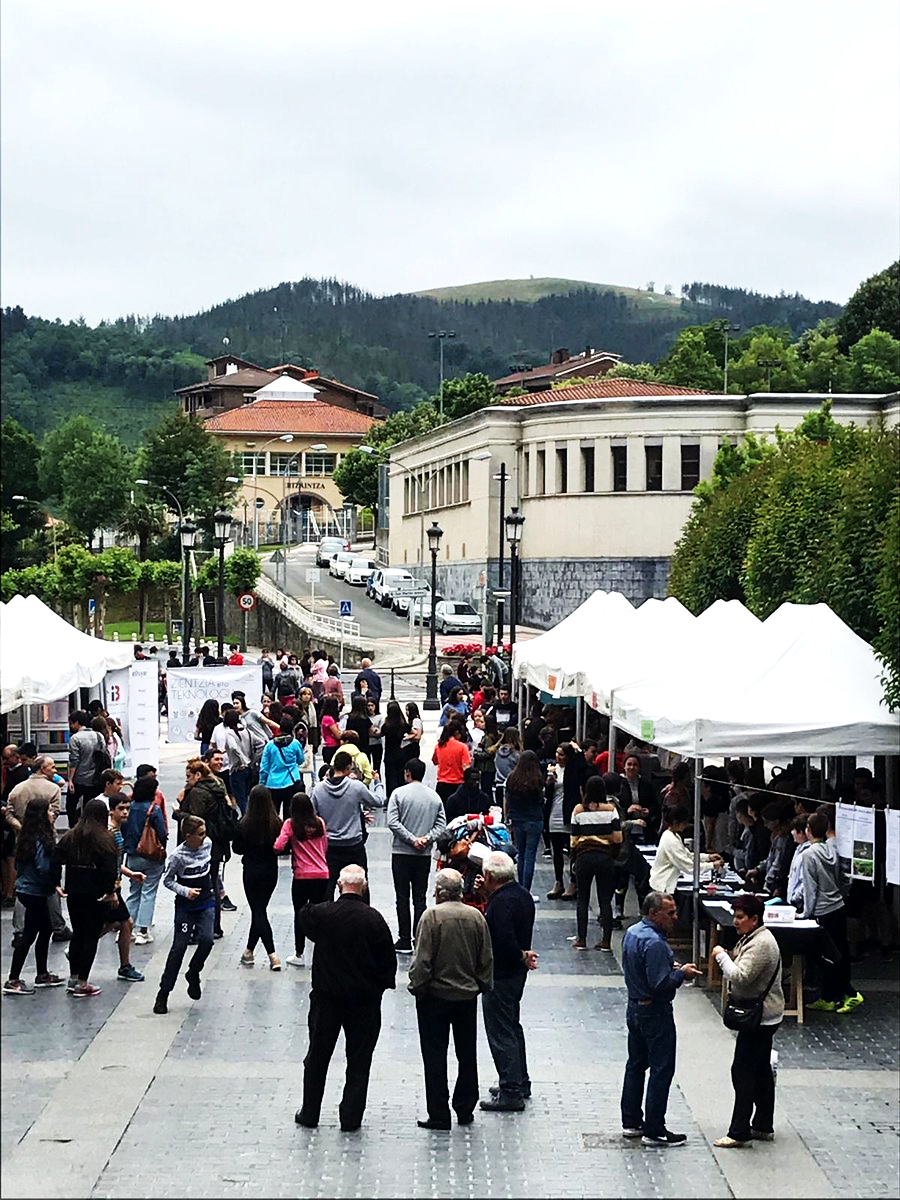 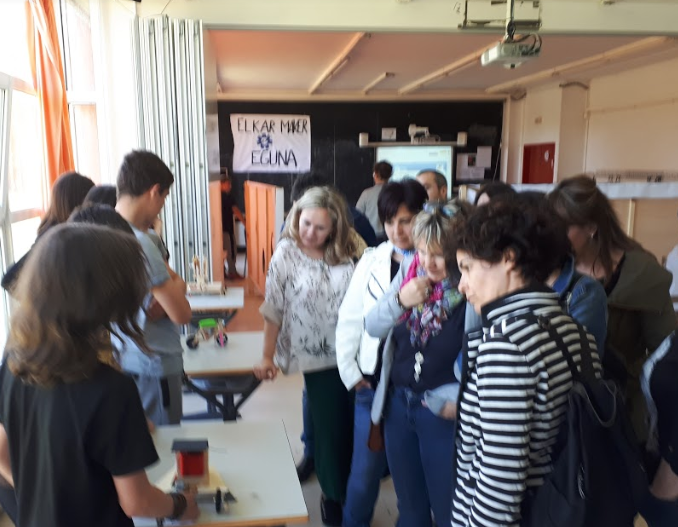 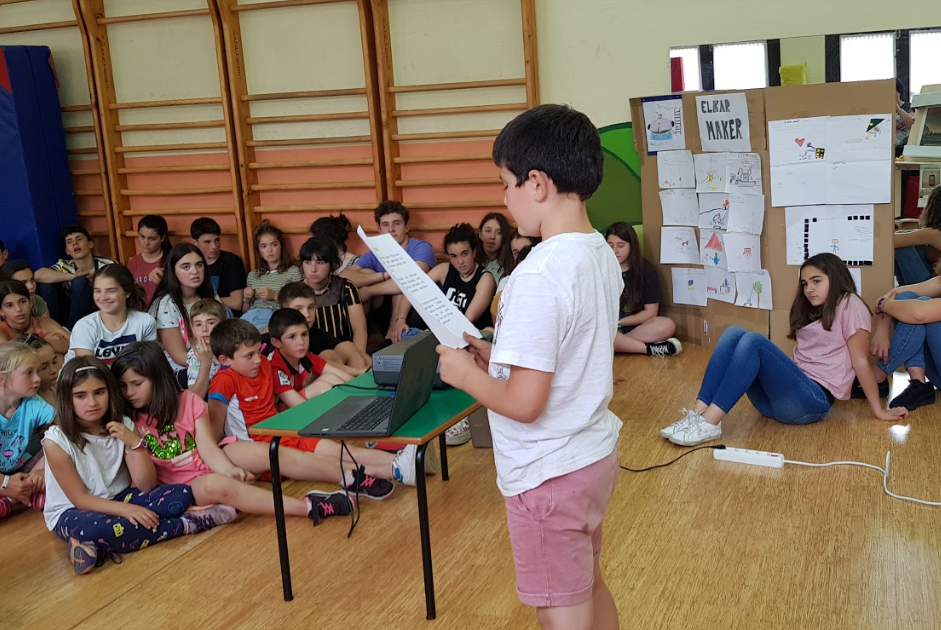 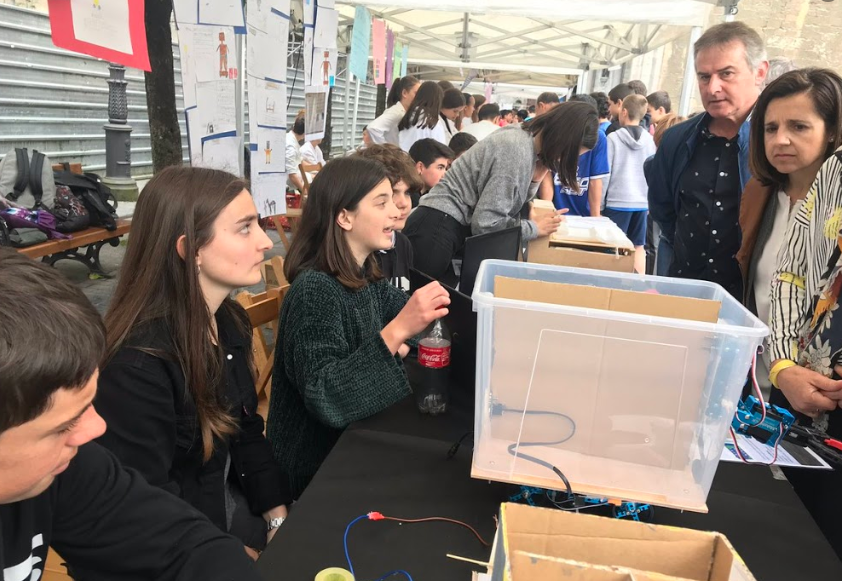 2019
Preparación y presentación pública de los trabajos
Día ElkarMaker
Laguntzailea/ Colabora:
Laguntzailea/ Colabora:
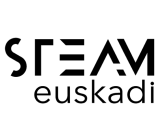 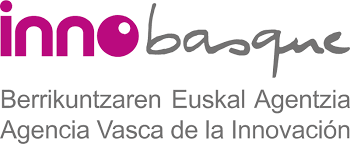 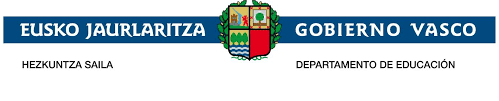 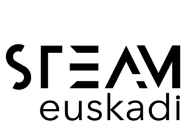 www.steam.eus
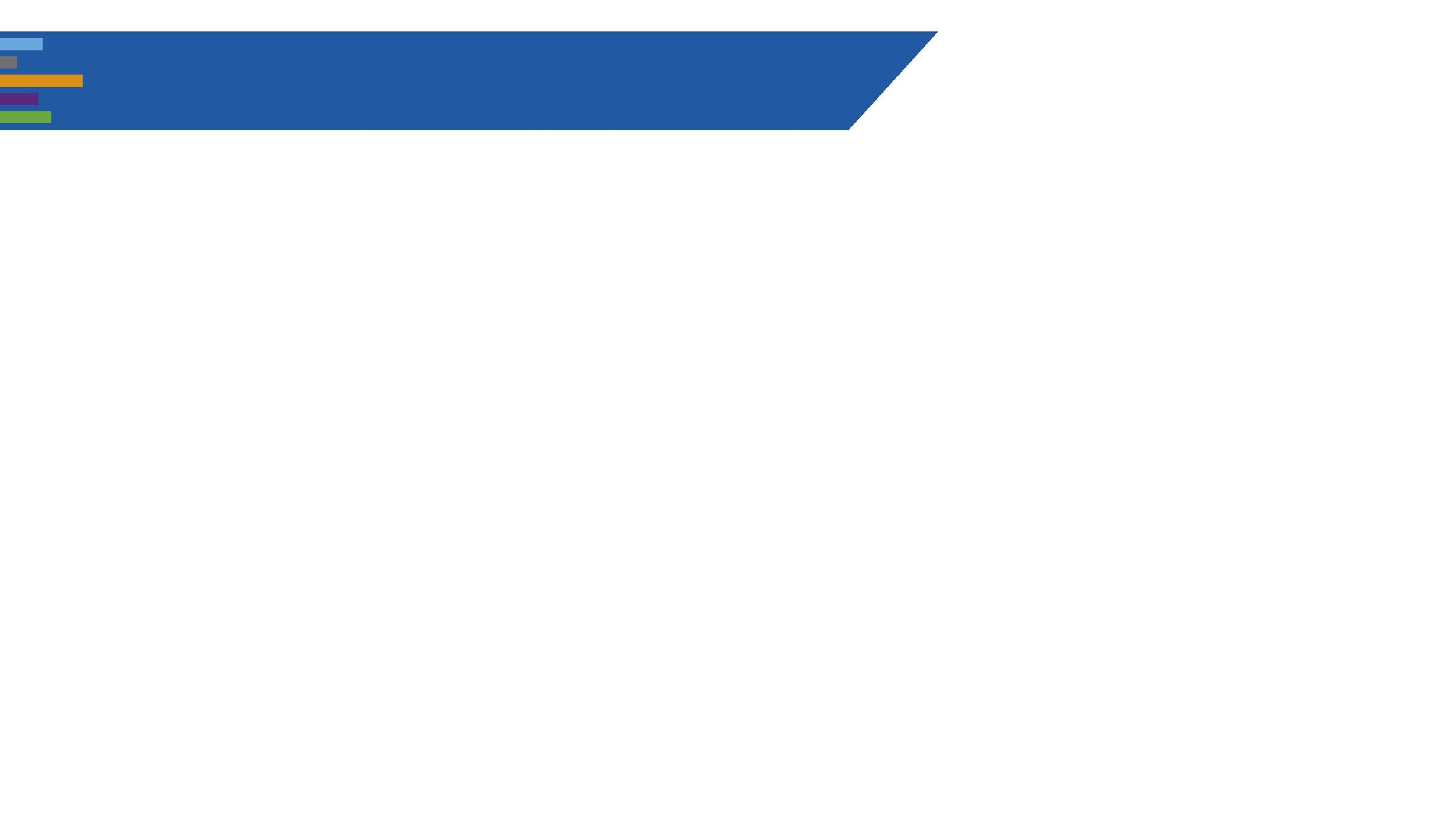 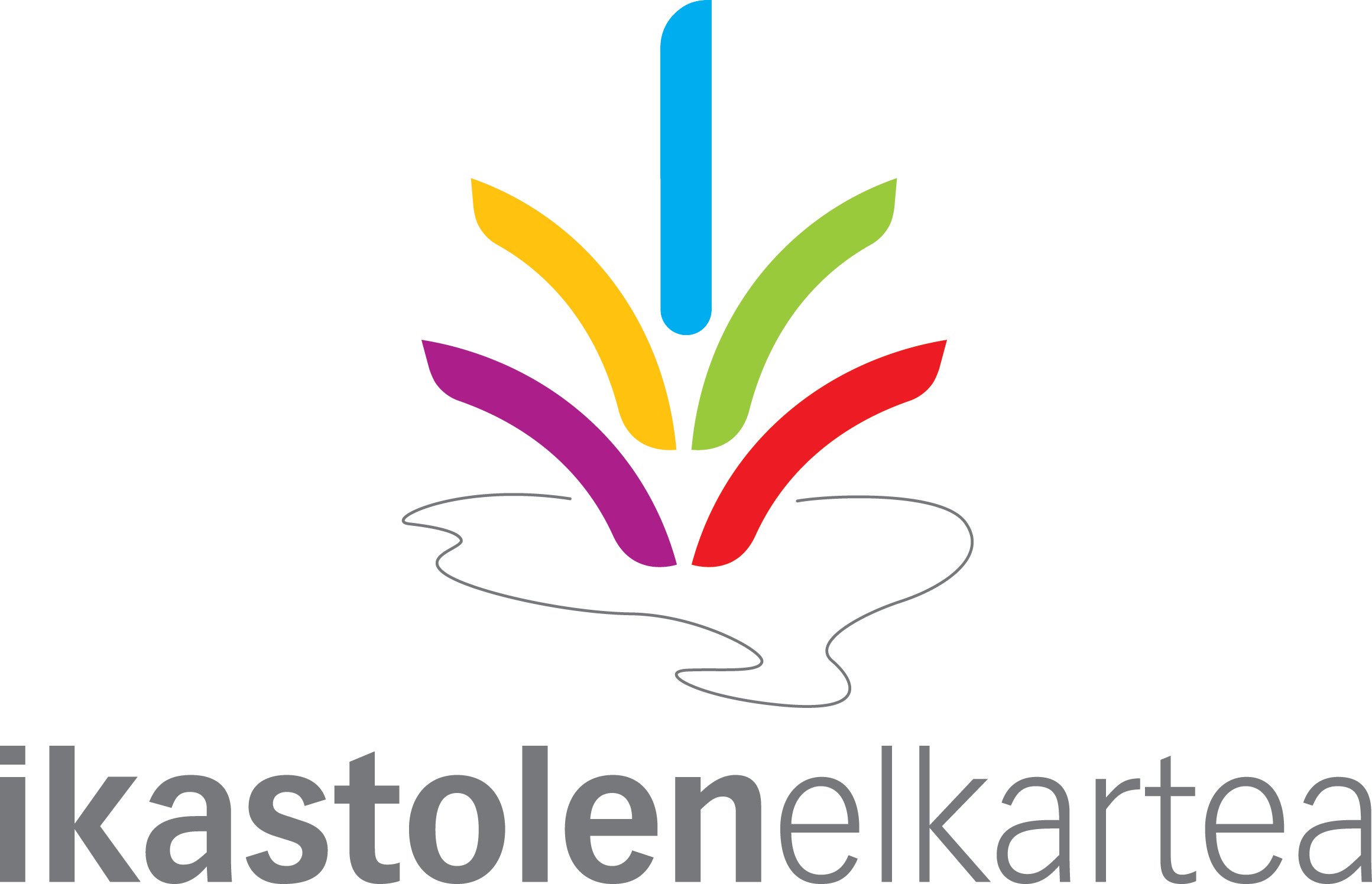 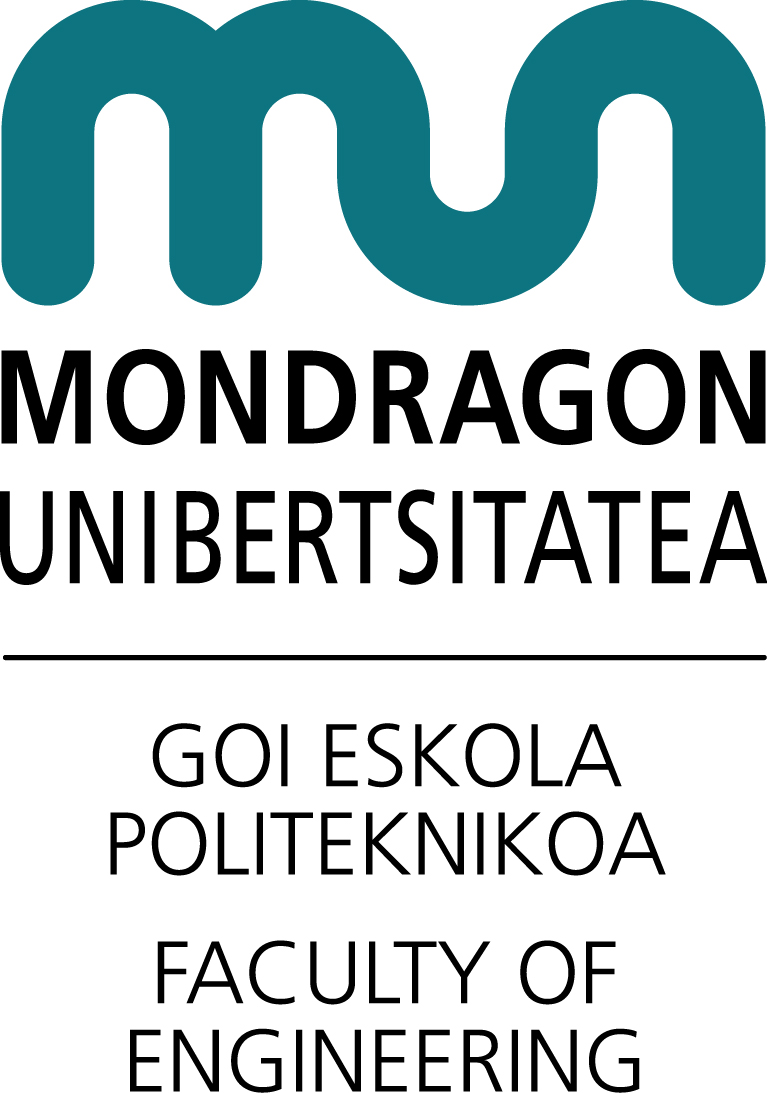 STEAM EUSKADI TOPAKETAK
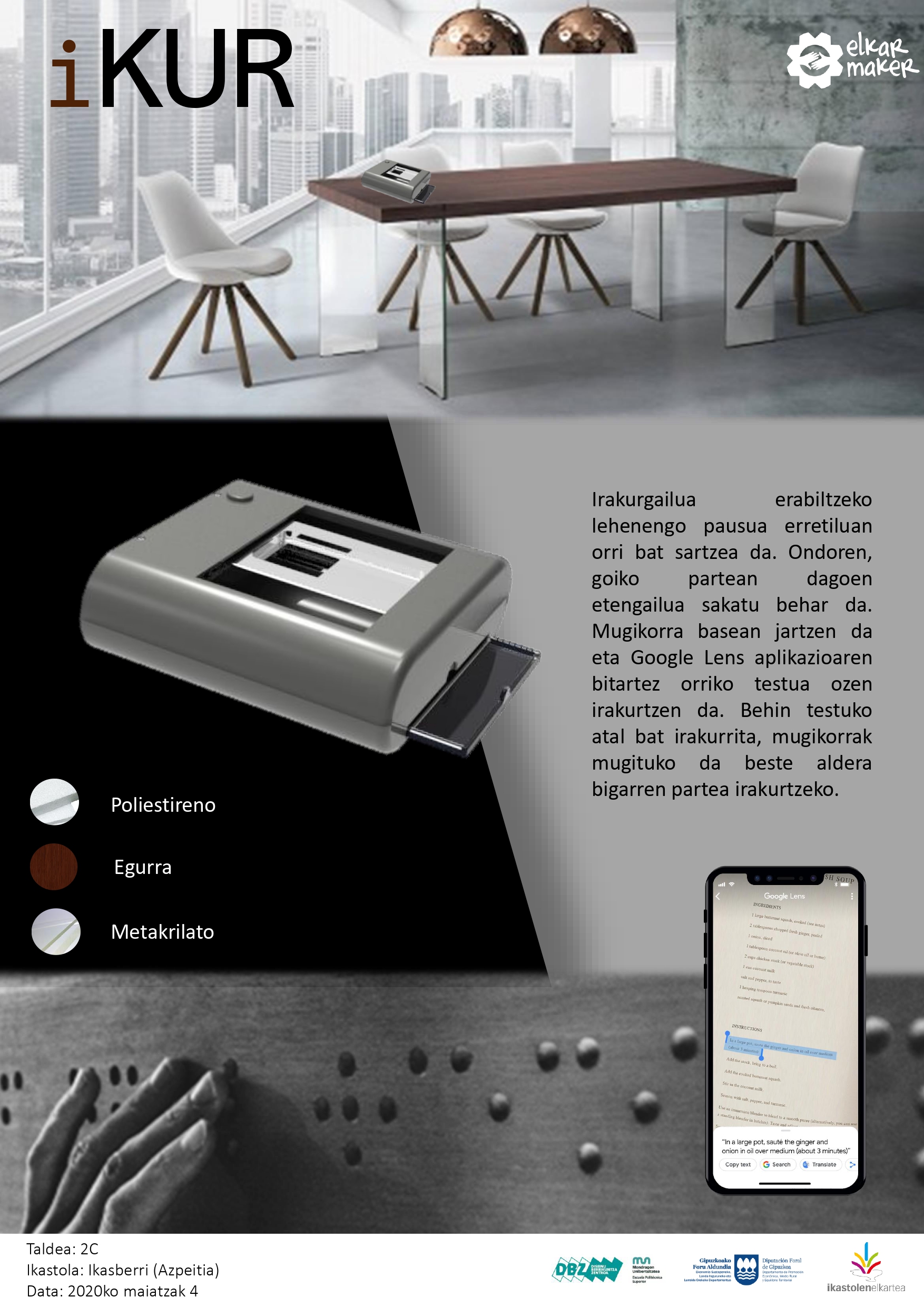 Berrikuntza
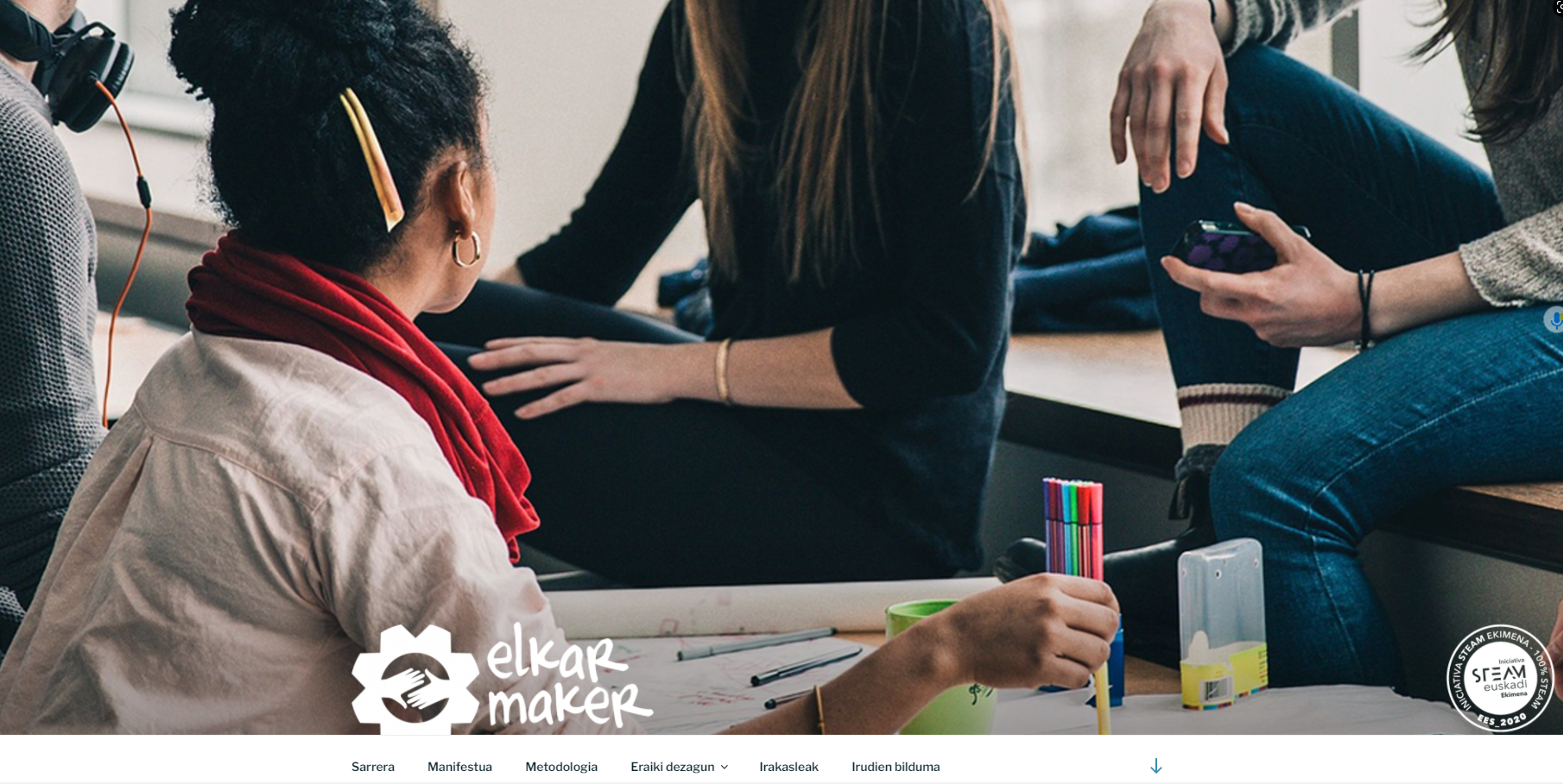 Laguntzailea/ Colabora:
Laguntzailea/ Colabora:
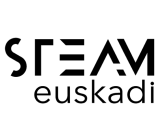 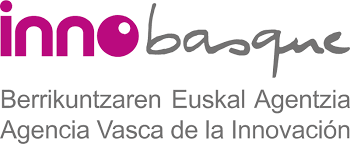 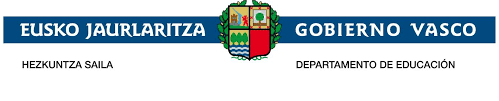 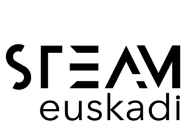 www.elkarmaker.eus
www.steam.eus
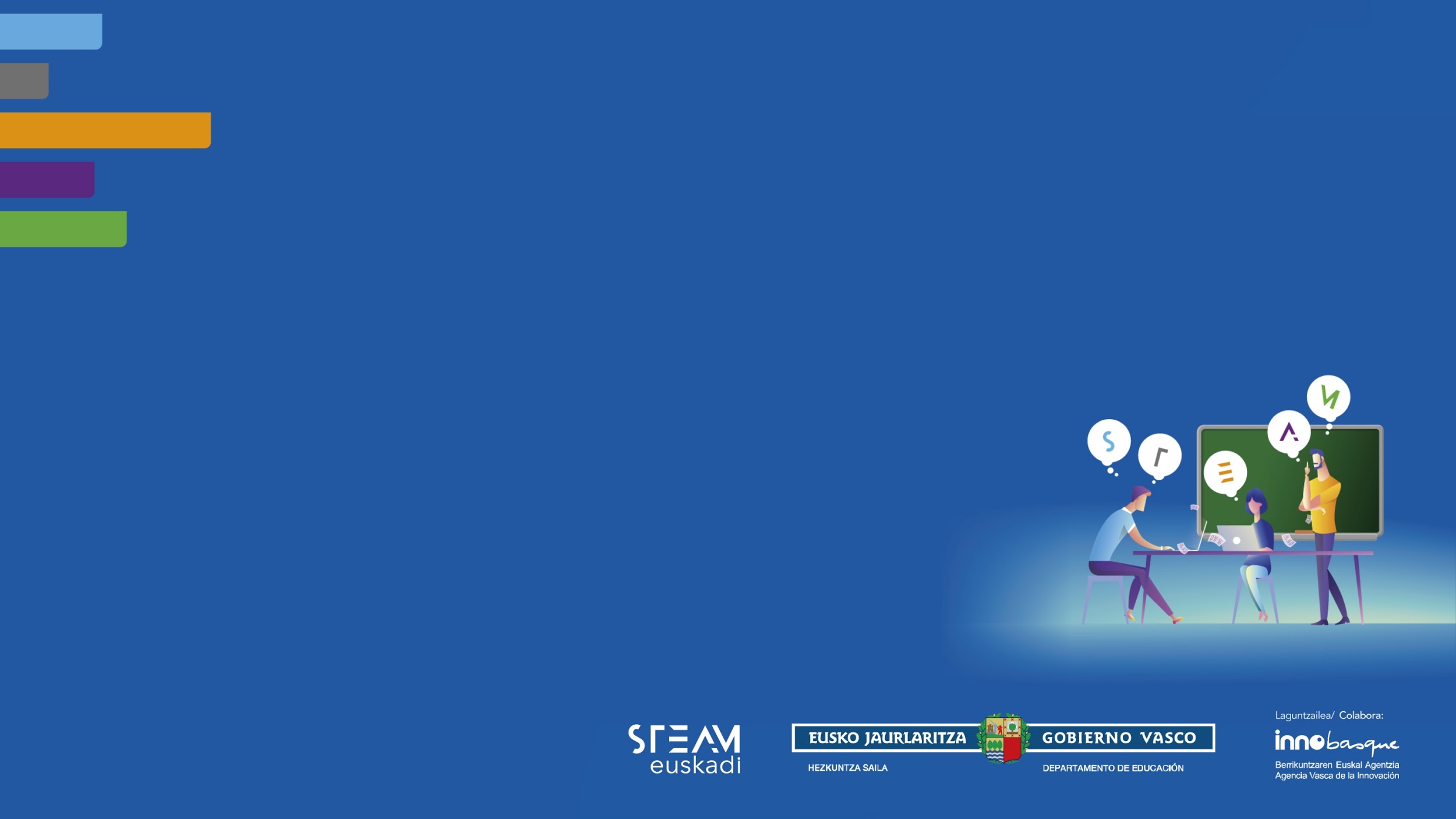 Eskerrik asko!